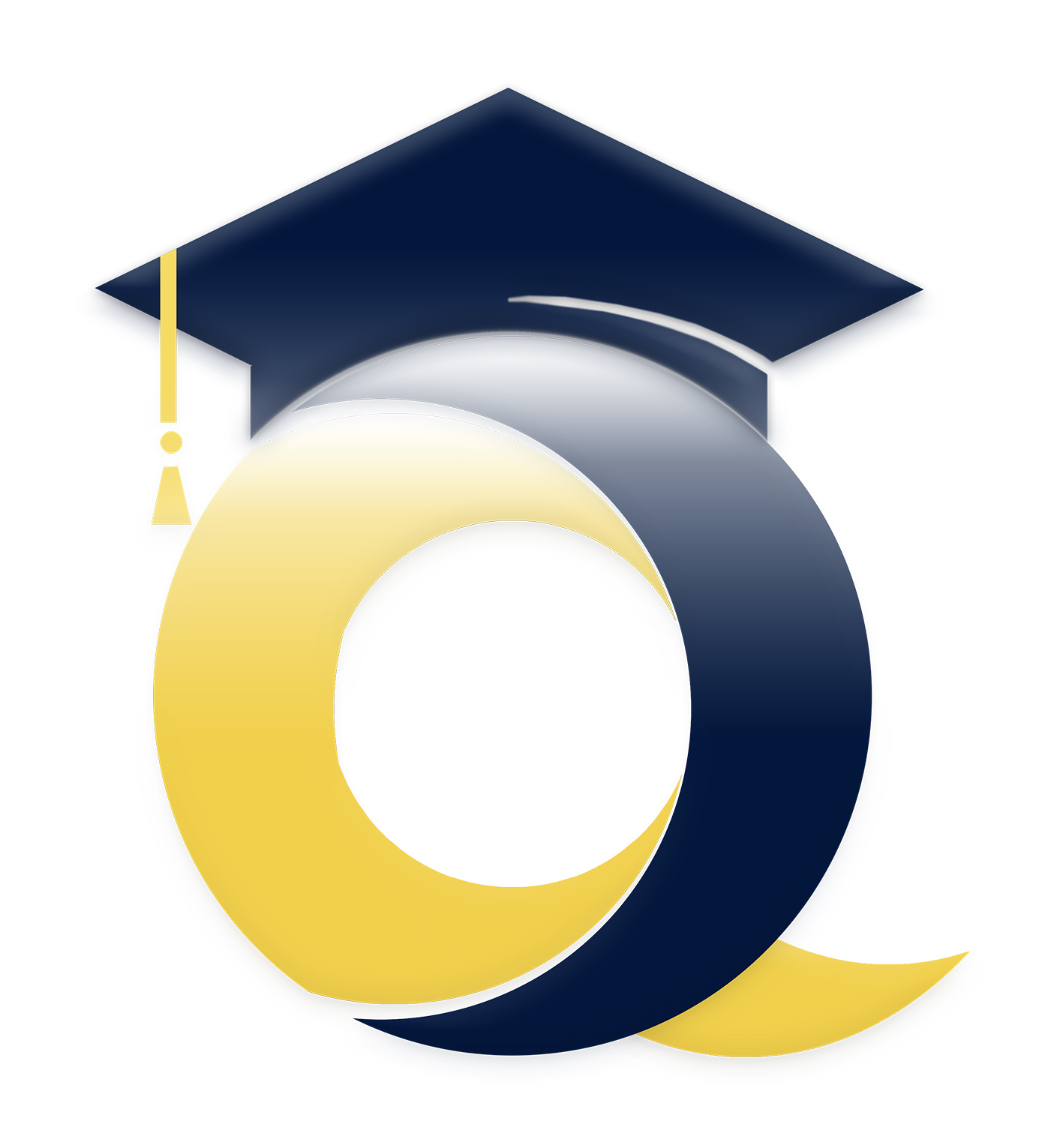 Italian consultation
O2-A2 Online course and consultation 
with VET teachers and trainers in ItalyAica first draft results till 01/06/16 of the consultation in progress
Pierfranco Ravotto & Francesca Alfano
p.ravotto@aicanet.it  francesca.alfano@icanet.it
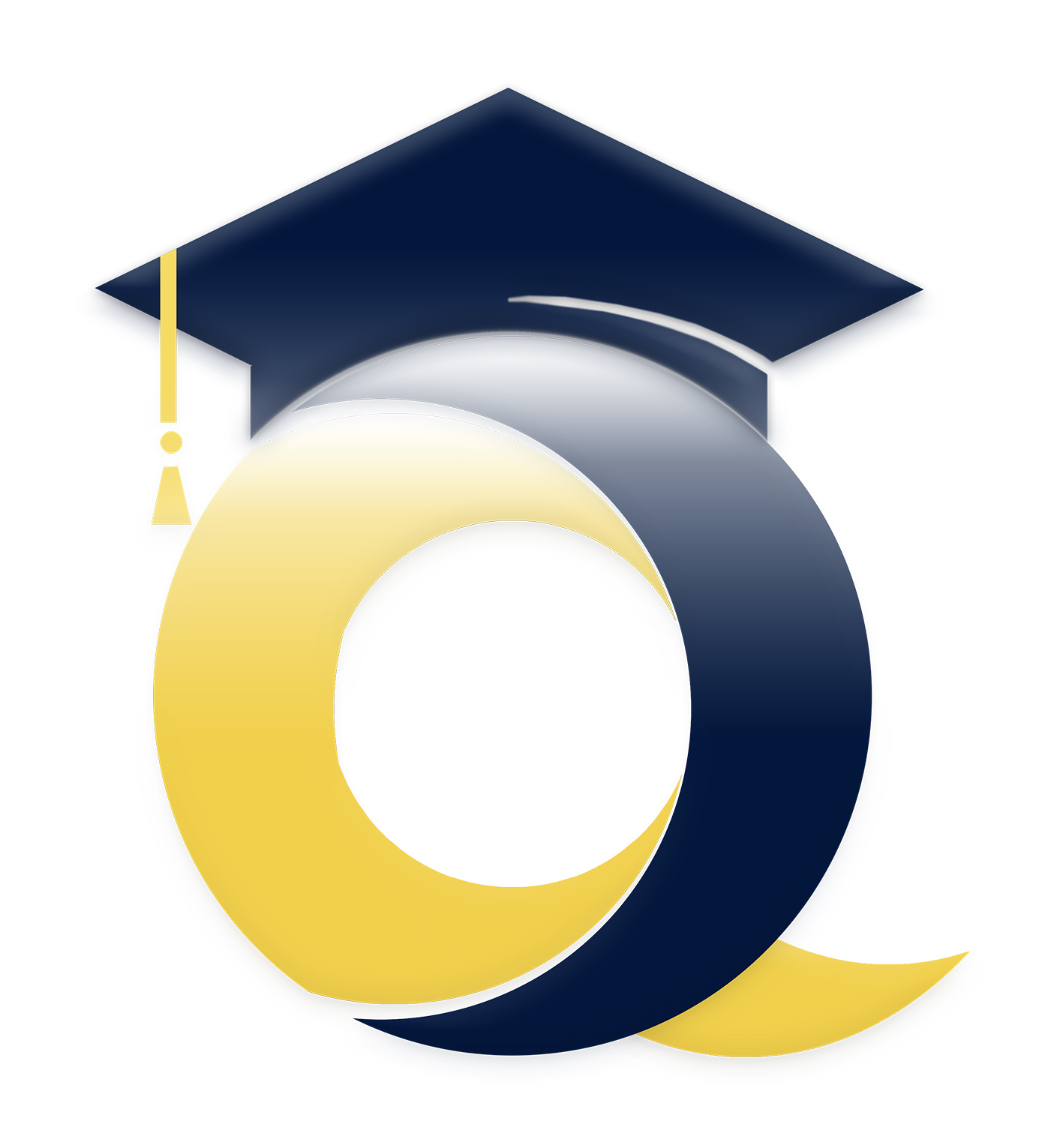 Multiplier events
Done
Sept. 15
Sept. 15
Done
To be done
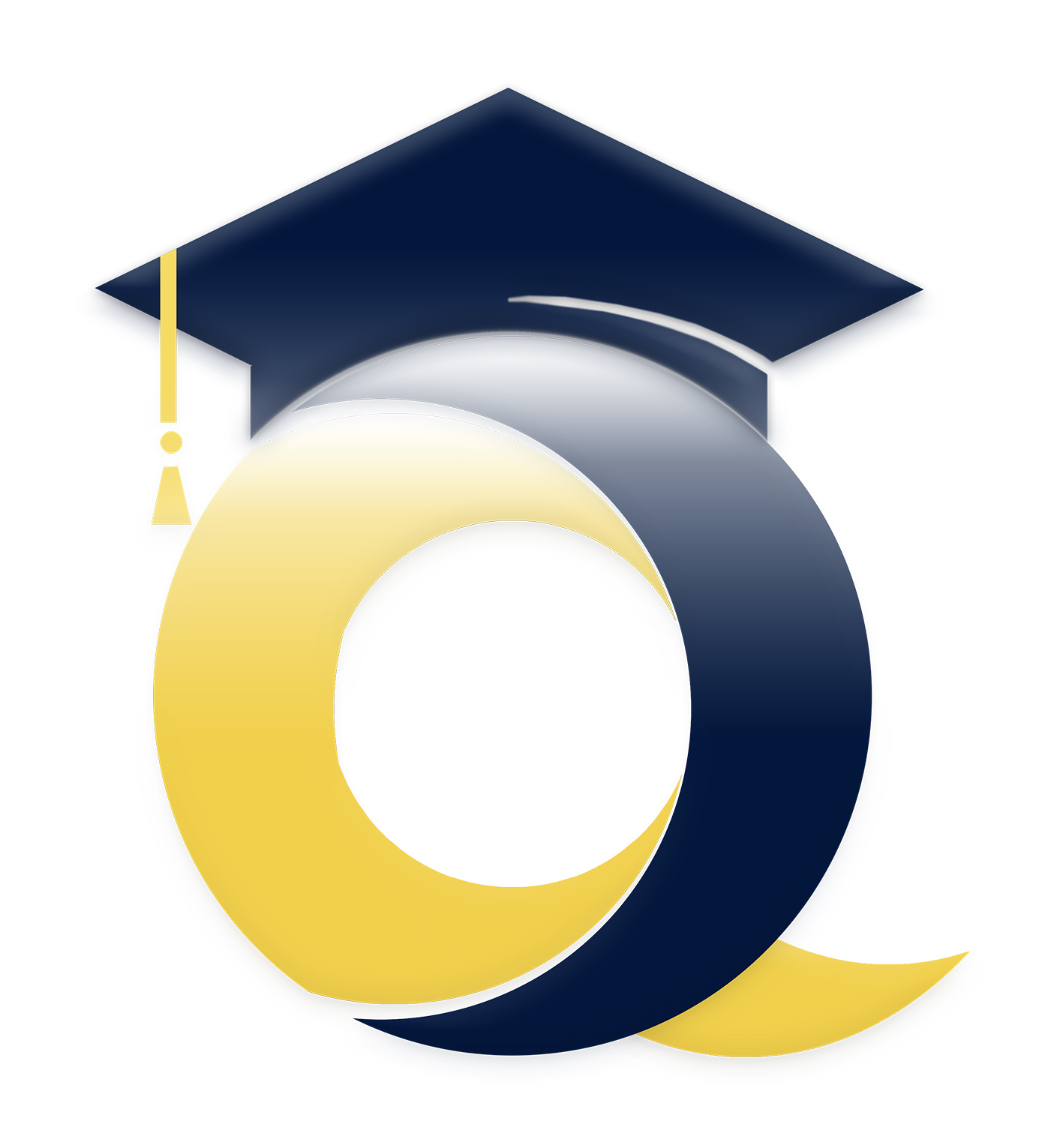 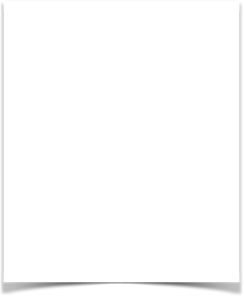 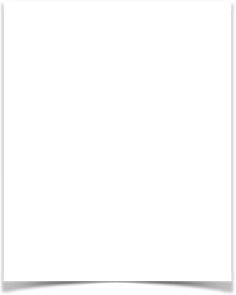 The moodle environment
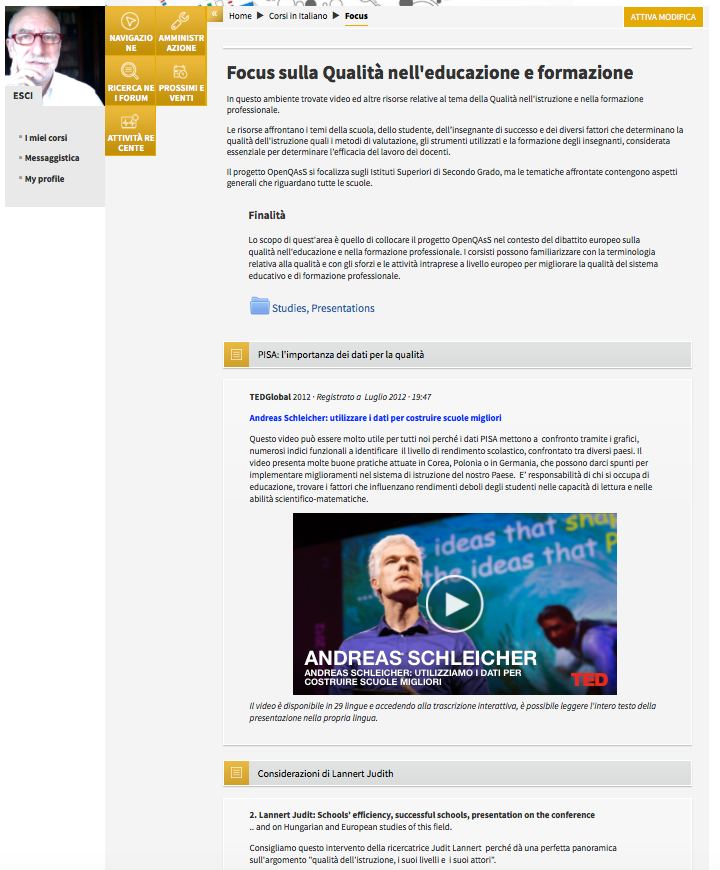 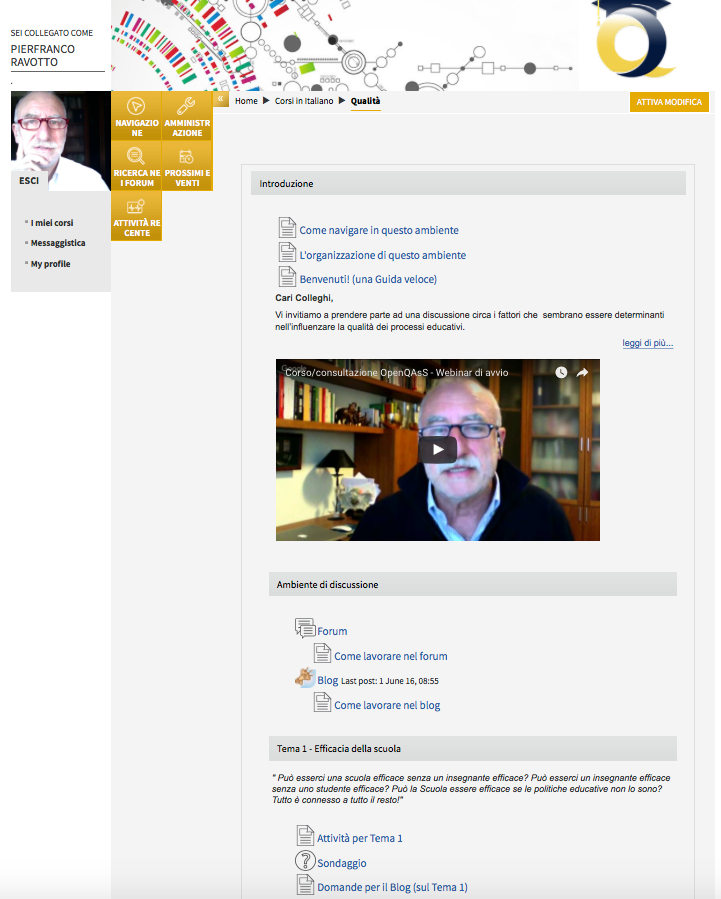 Discussion on quality
Focus on quality
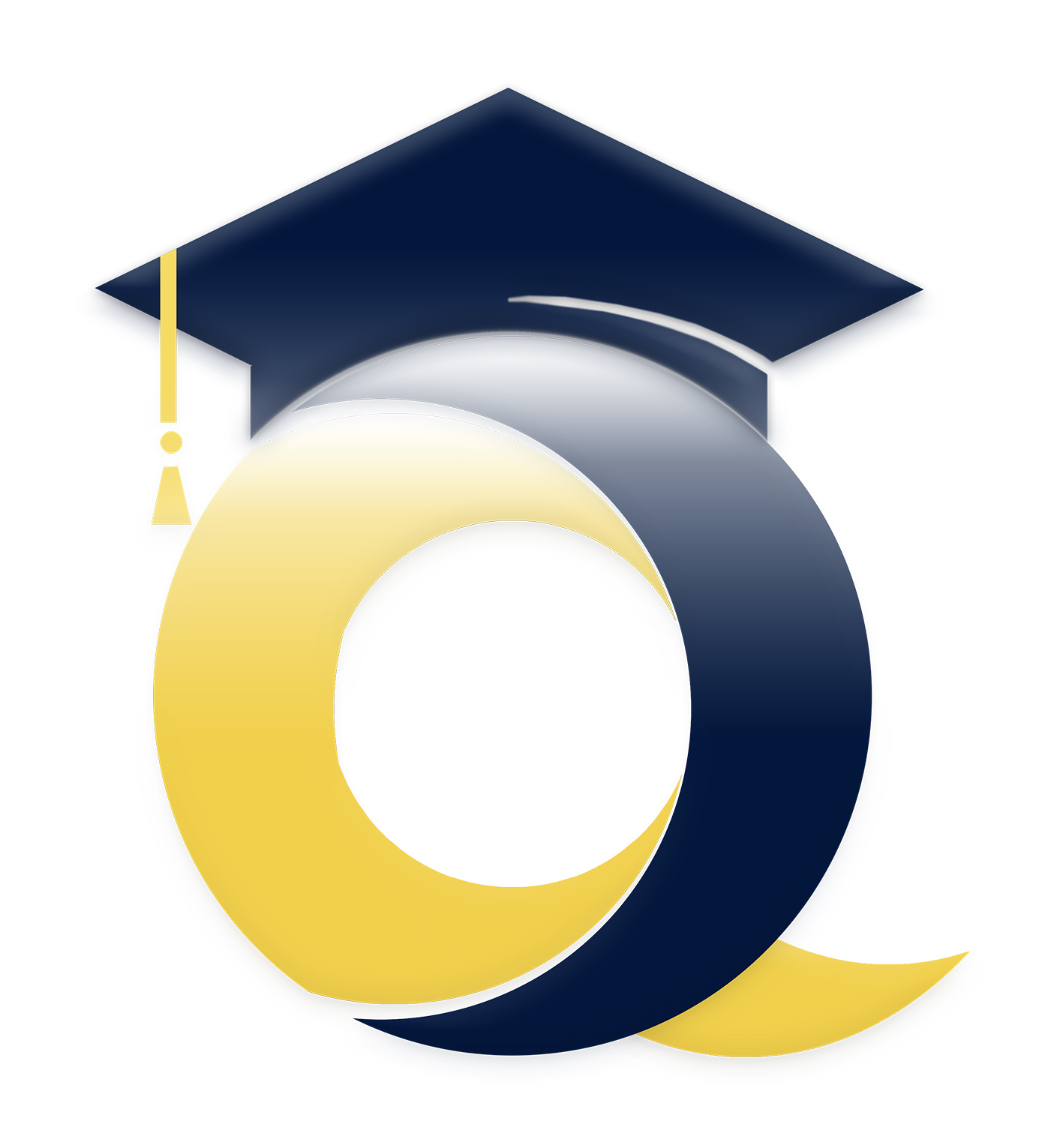 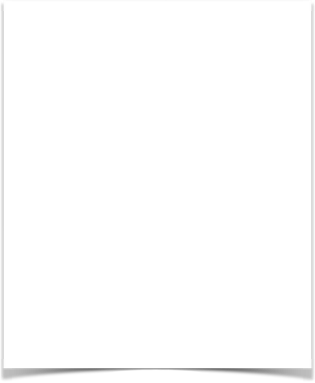 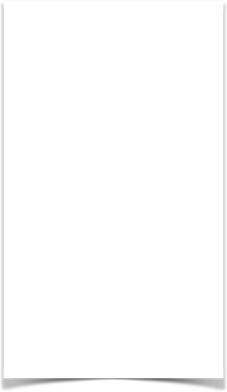 Focus on quality
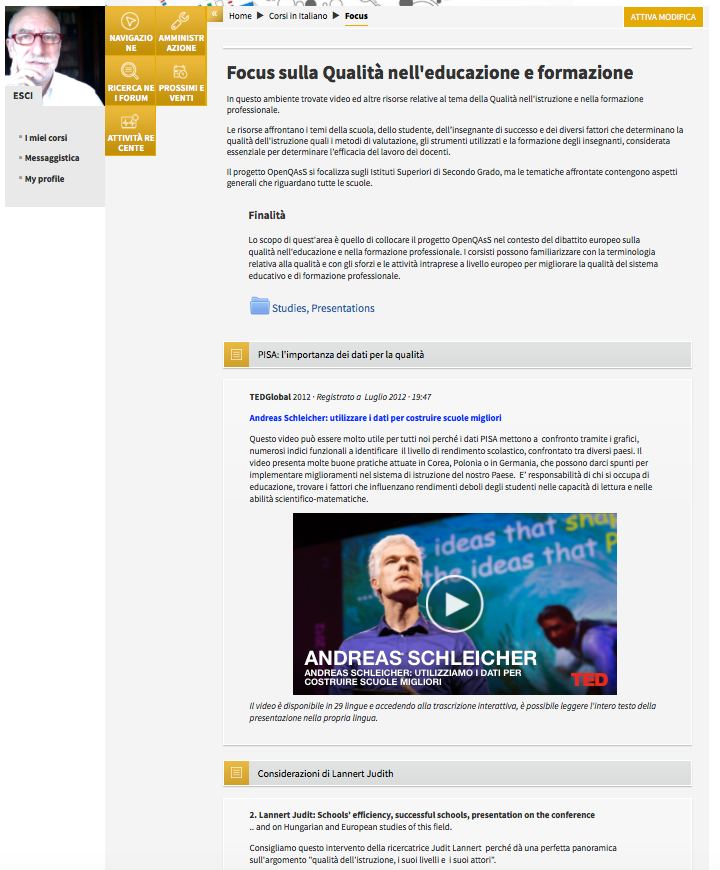 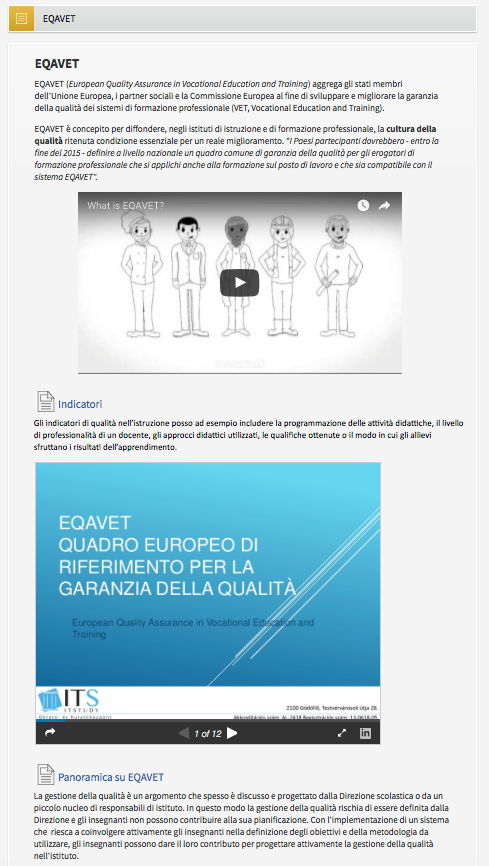 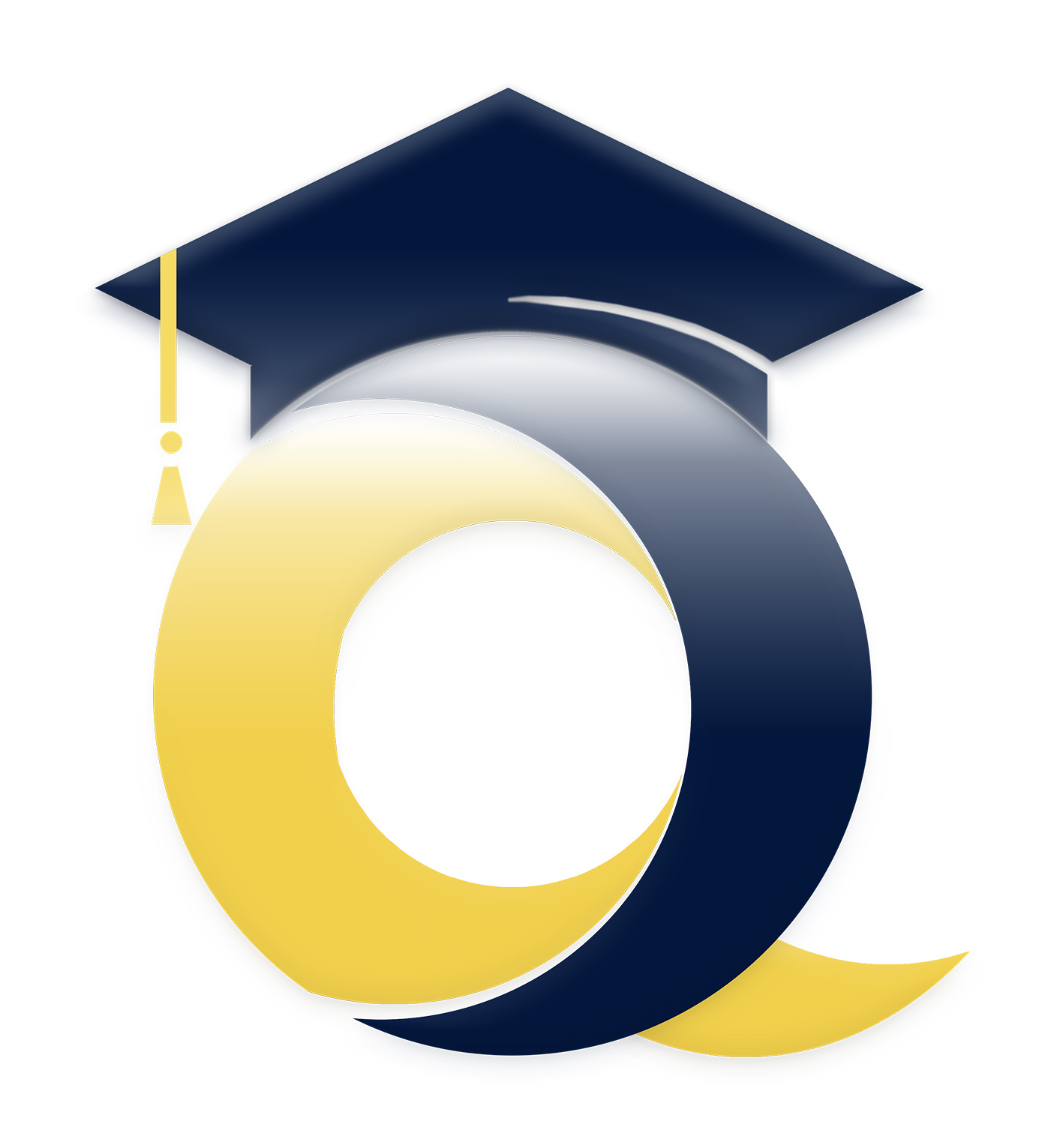 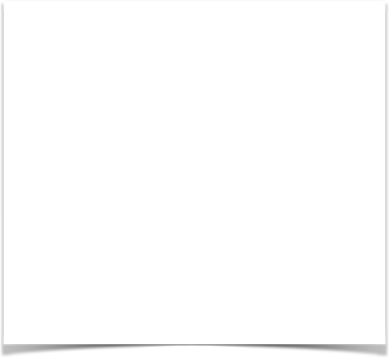 Focus on quality
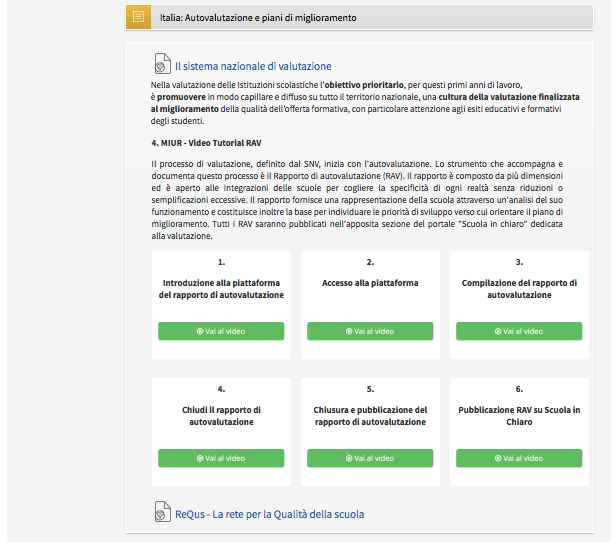 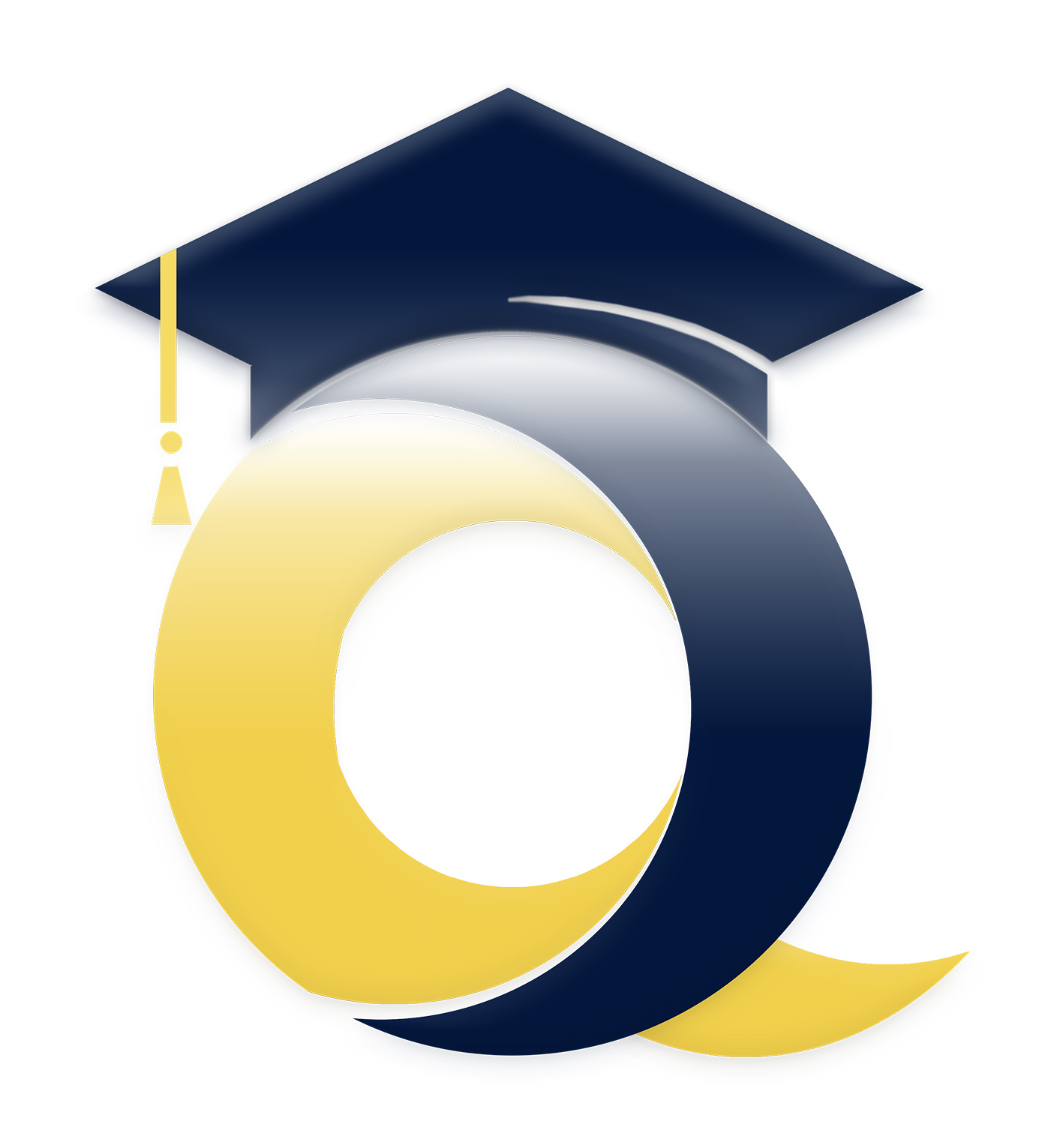 The Italian Evaluation System
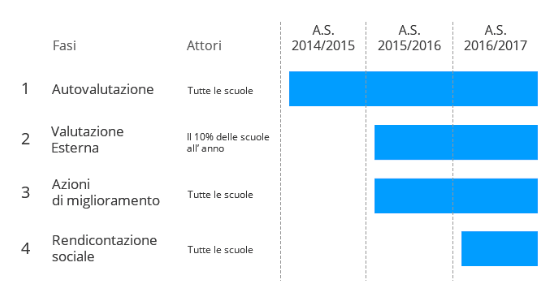 Self-evaluation
External 
evaluation
Improvement 
actions
Social reporting
Compulsory
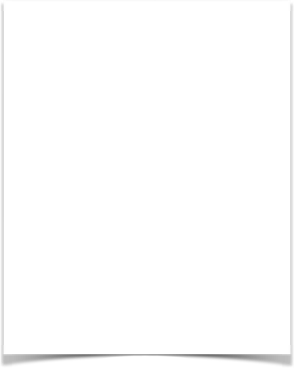 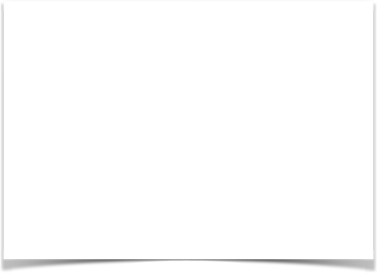 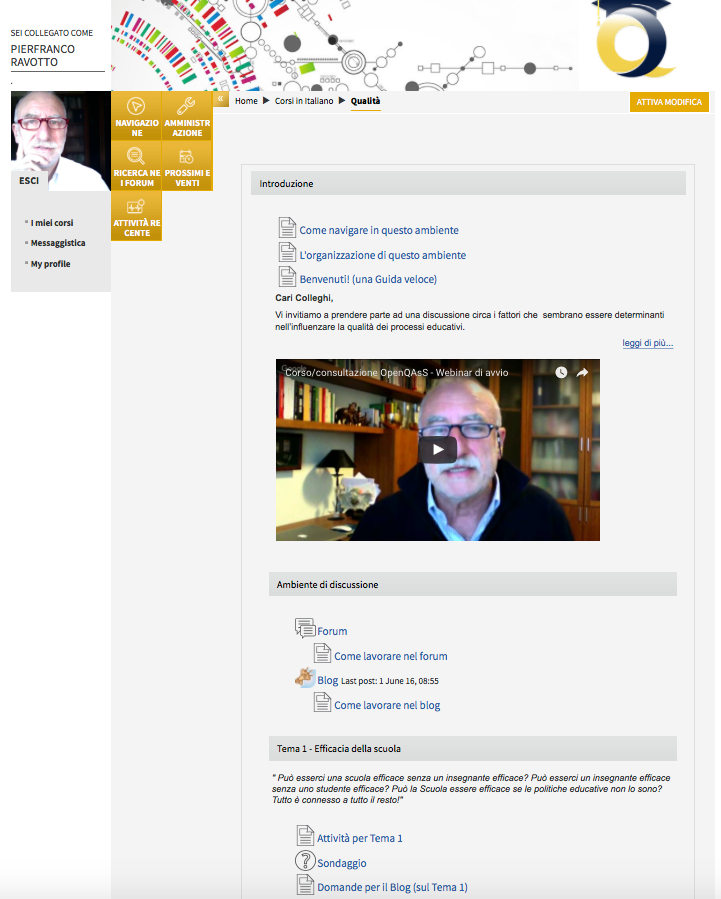 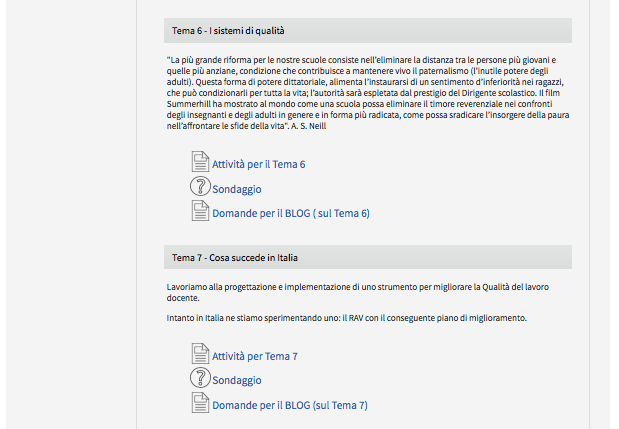 Discussion on quality
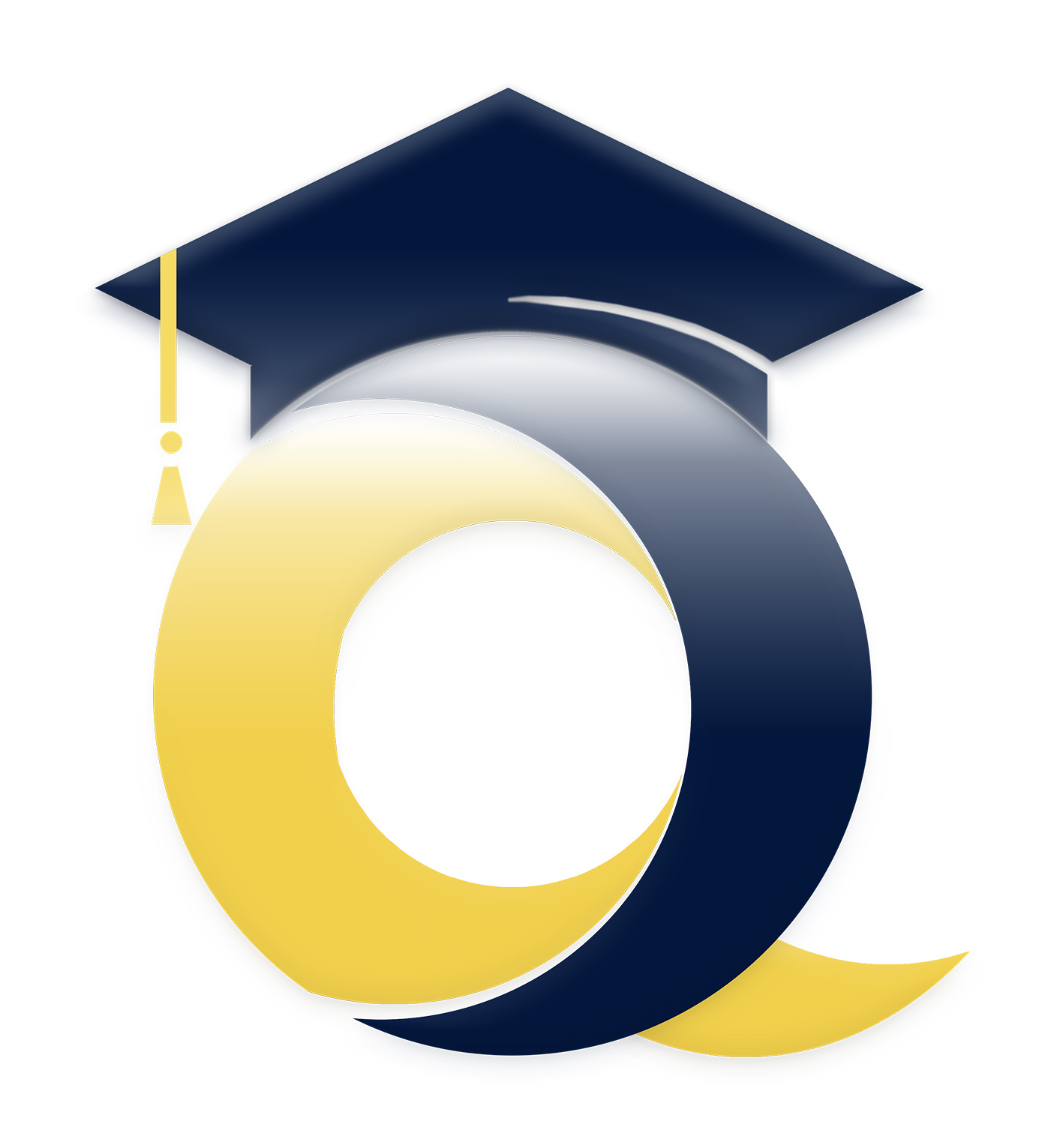 7 topics
1st topic - Efficient school, teacher and student
2nd topic - Teaching methods and lesson organisation
3rd topic - Self-reflection - observation and feedback
4th topic - Teacher's collaboration - teacher training, further education 
5th topic -Teacher's behaviour
6th topic –QA System and EQAVET – in progress
7th topic –Italian QA System implementation and improvements- in progress
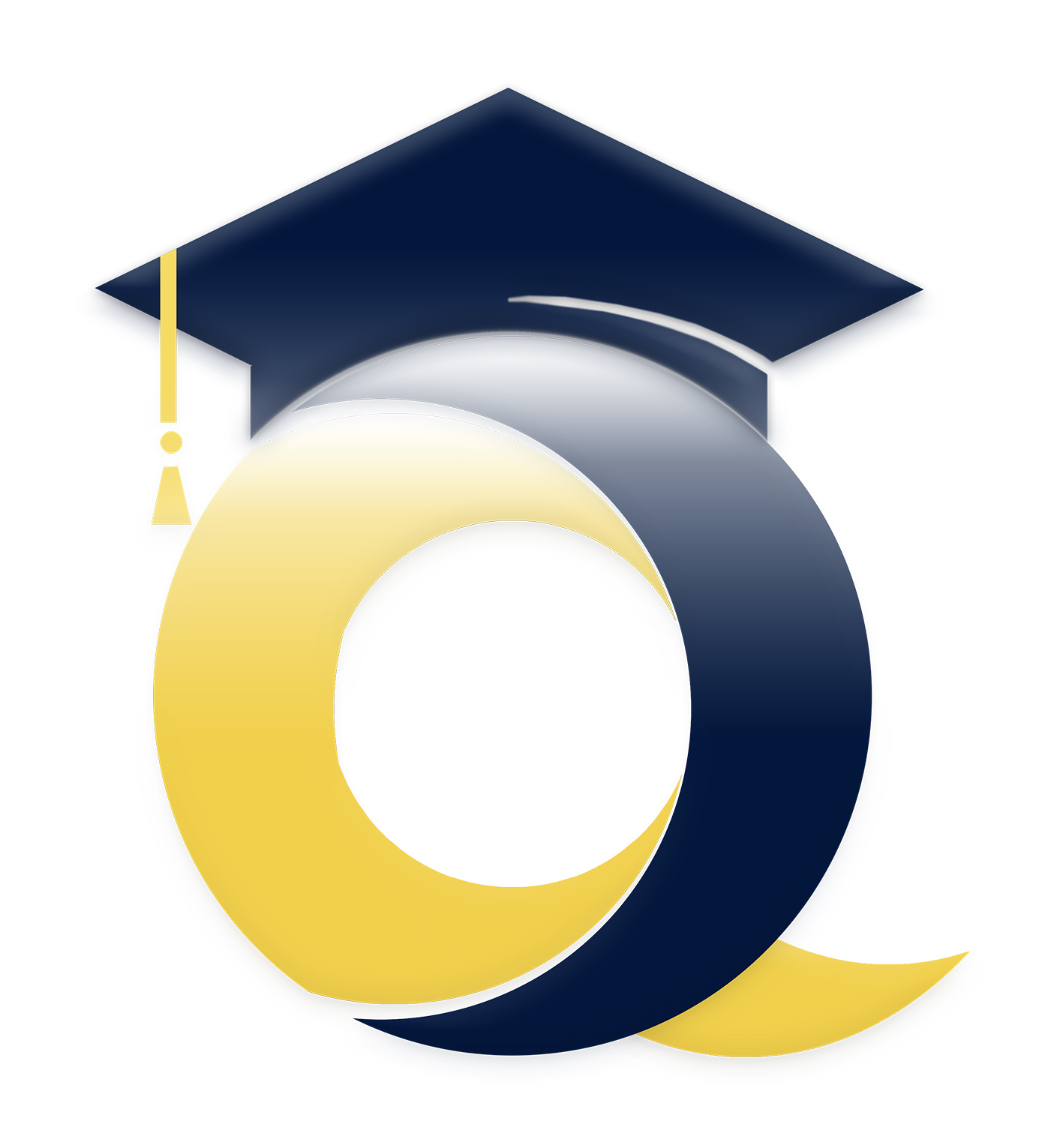 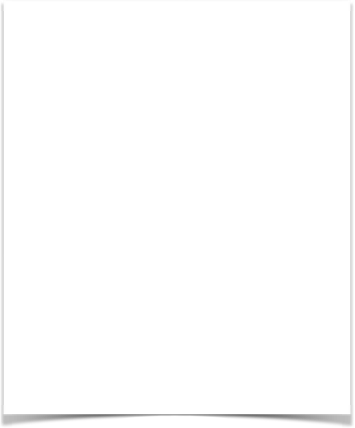 The participants
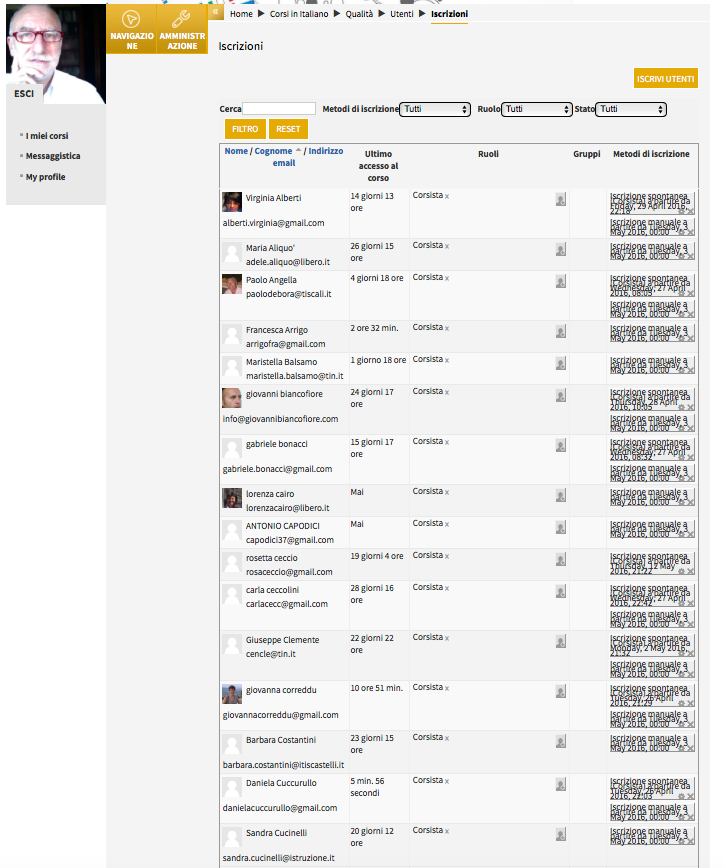 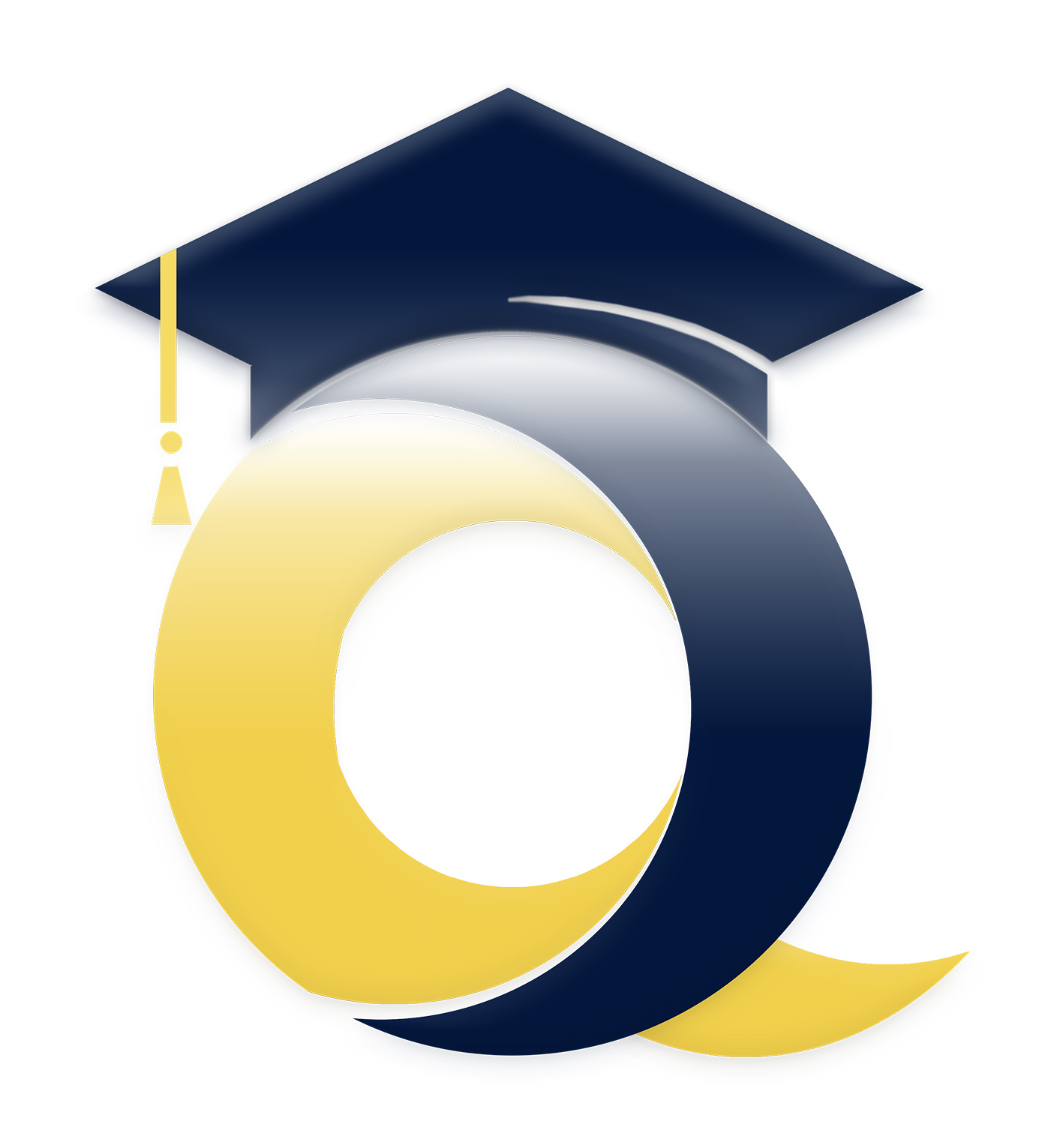 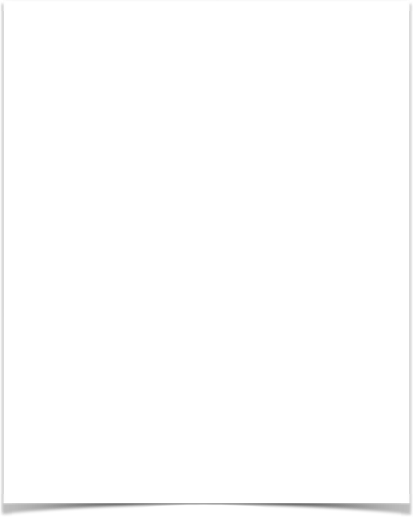 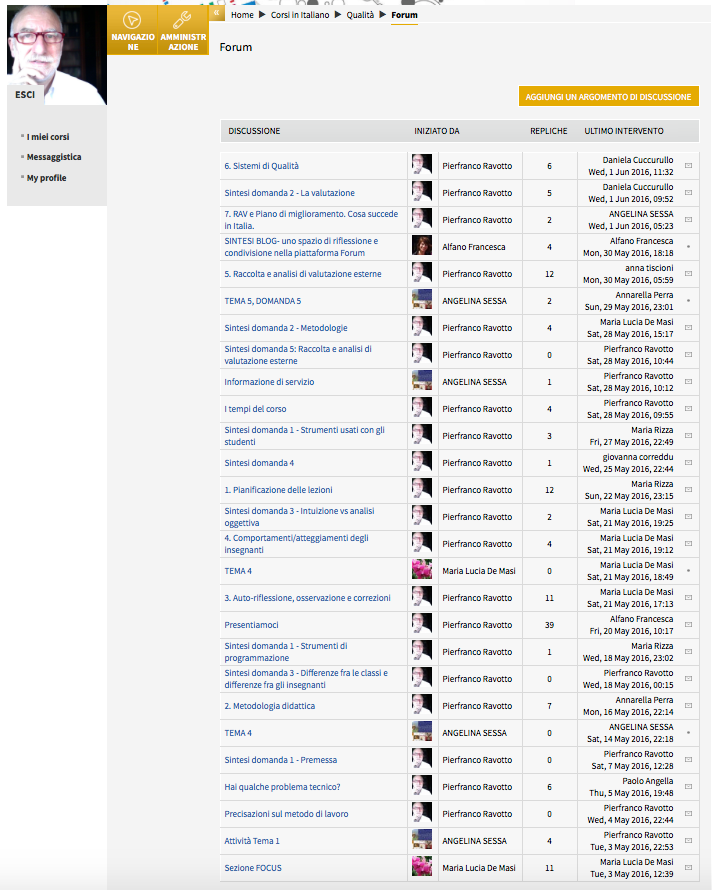 The Forum
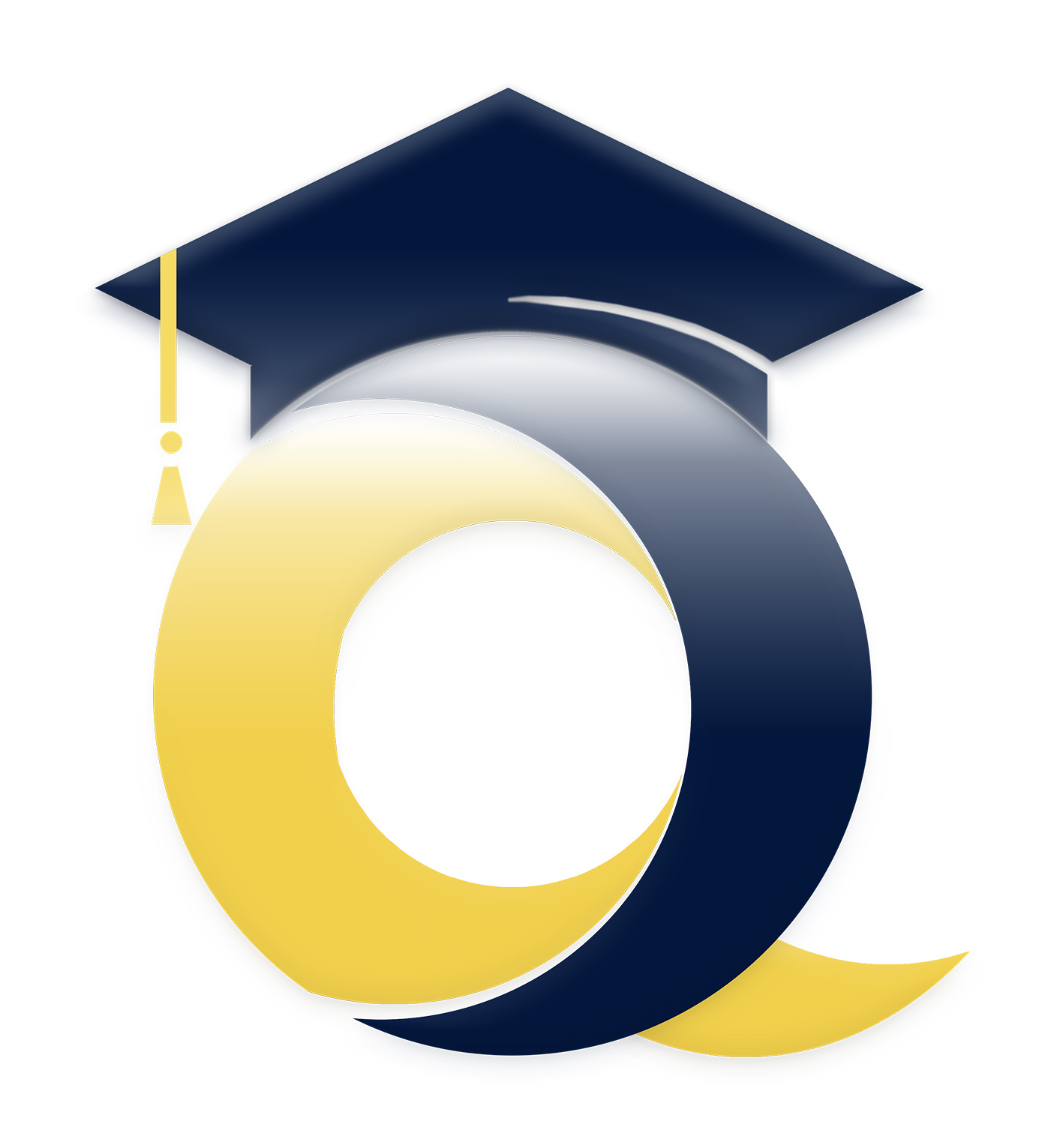 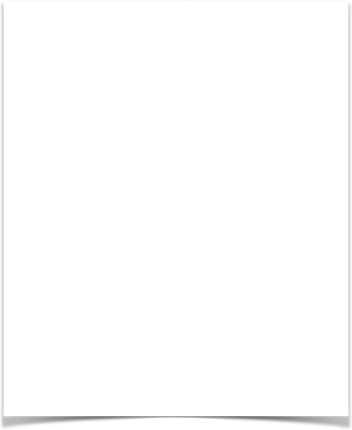 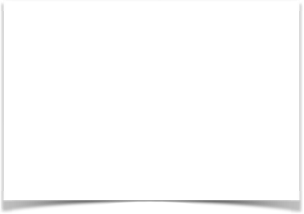 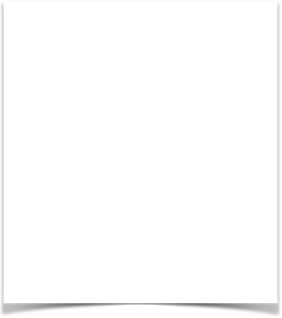 The Blog
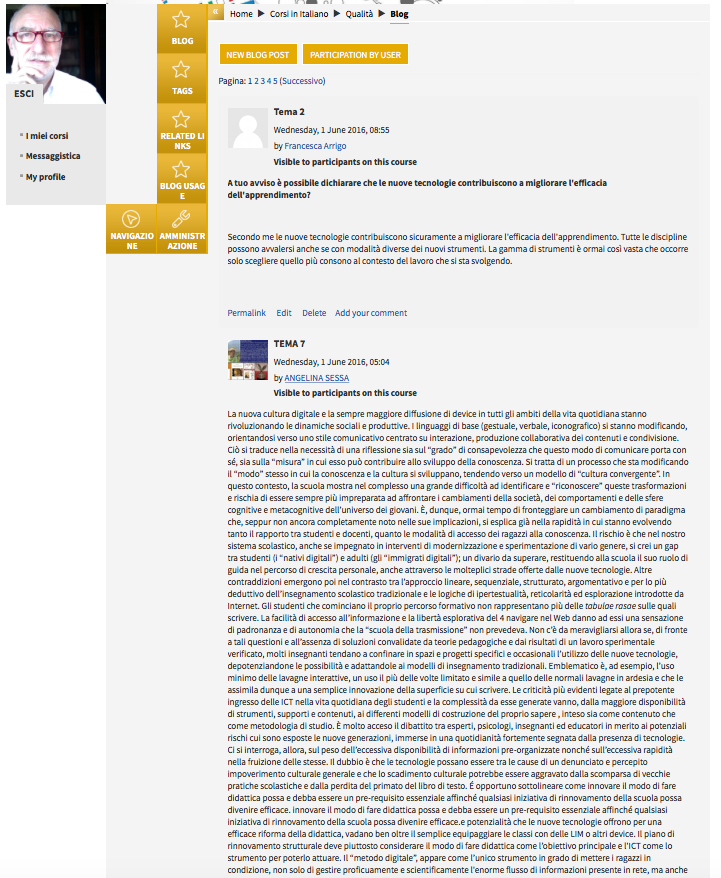 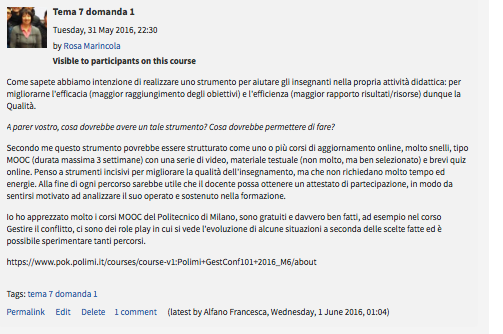 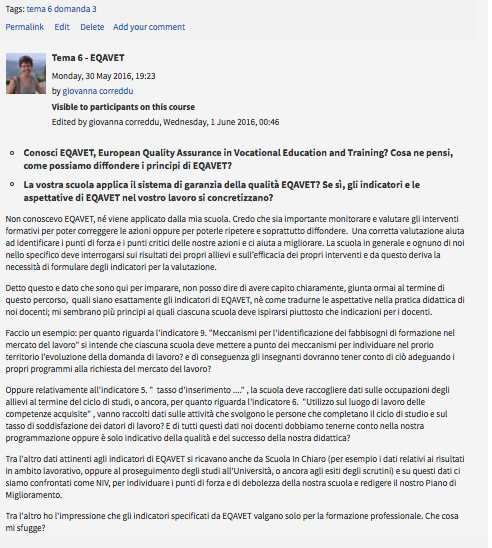 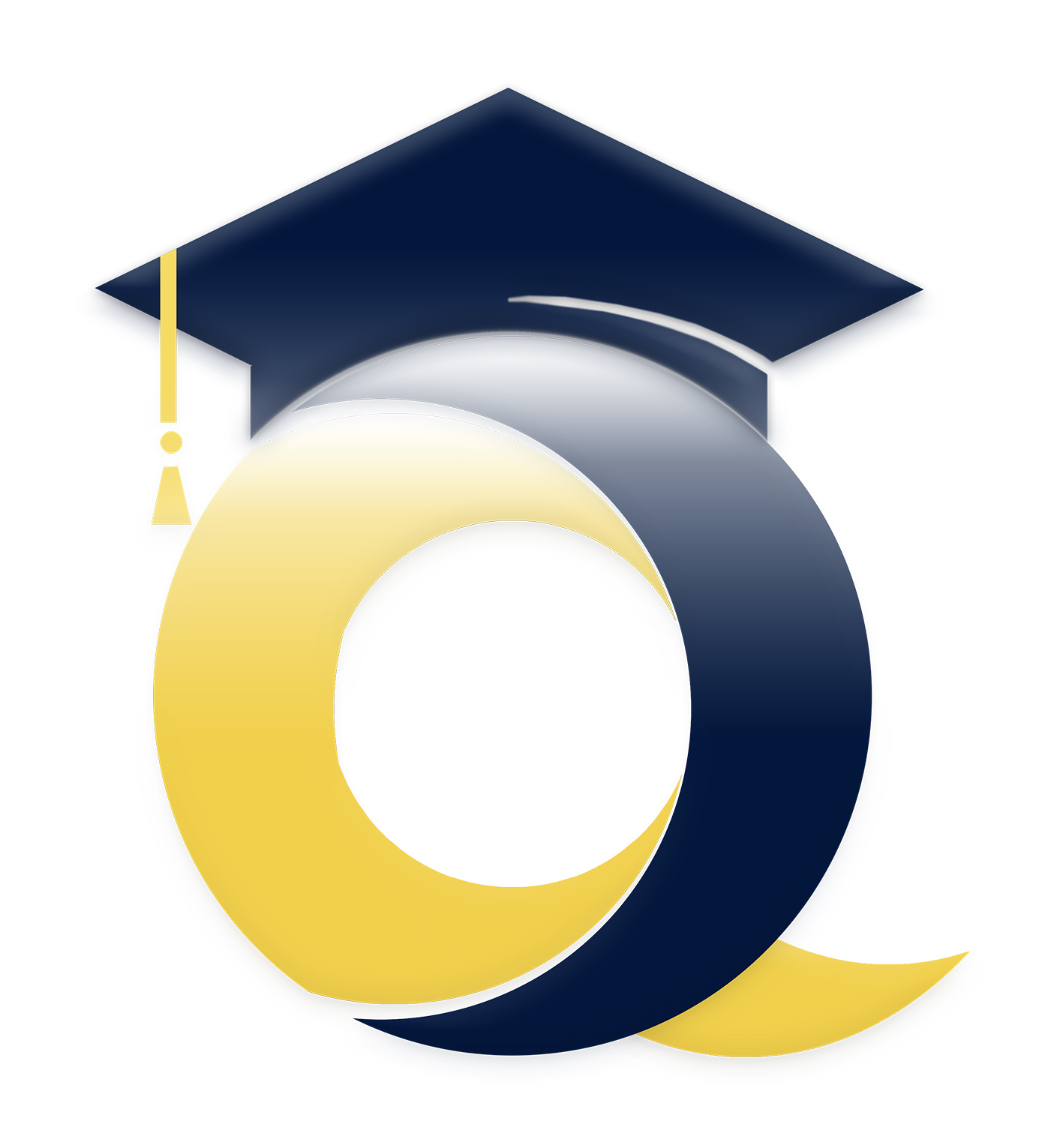 Data on partecipation*
Number of Italian participant registered on the platform = 43
Number of participants active on the consultation = 13 
Number of Forum  = ?
Number of Forum visits = 1.651
Number of Blog posts = ?
Number of Blog visits = 634
*Calculated till 01/06/2016 http://oqacourse.itstudy.hu/report/outline/index.php?id=6
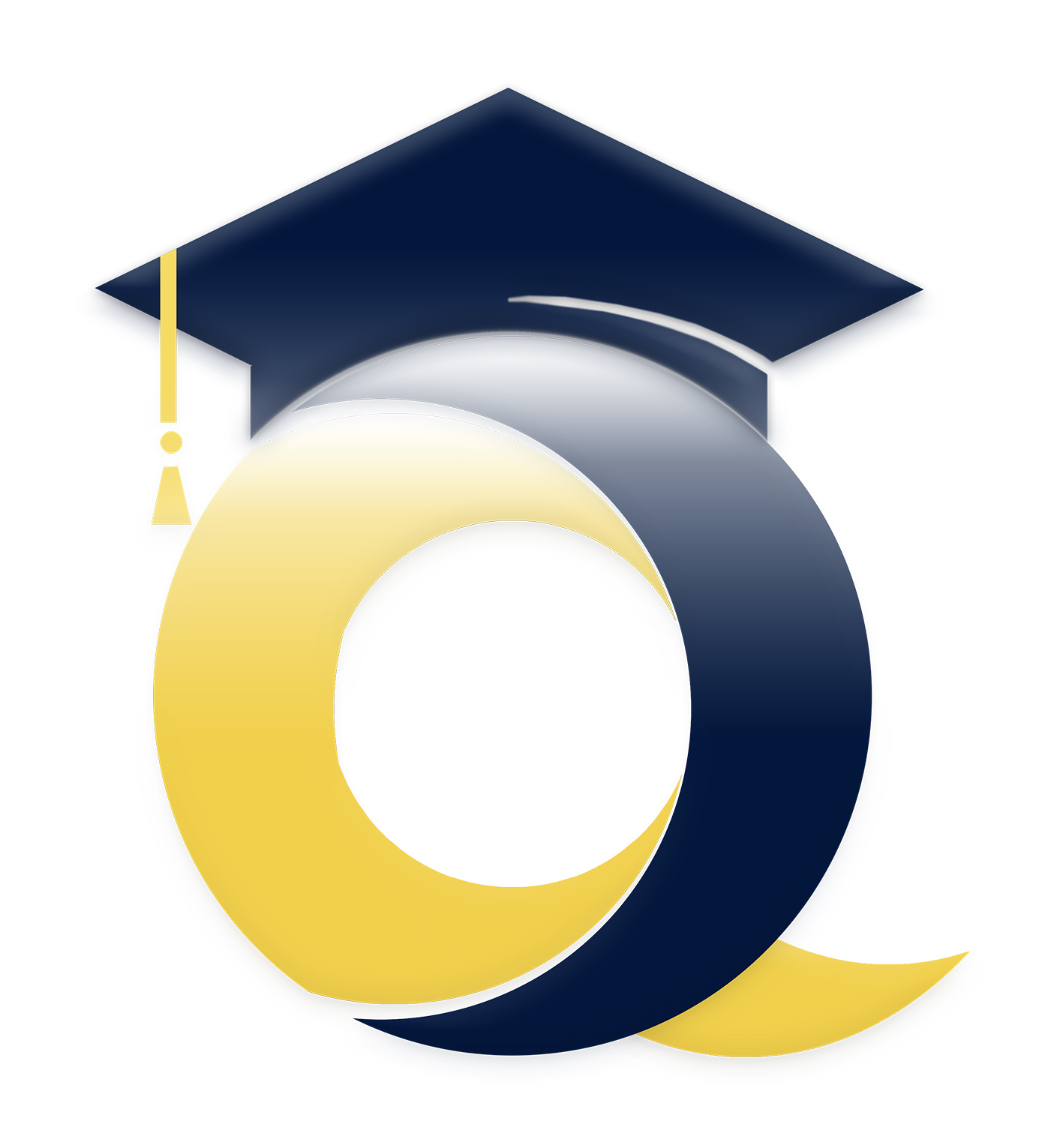 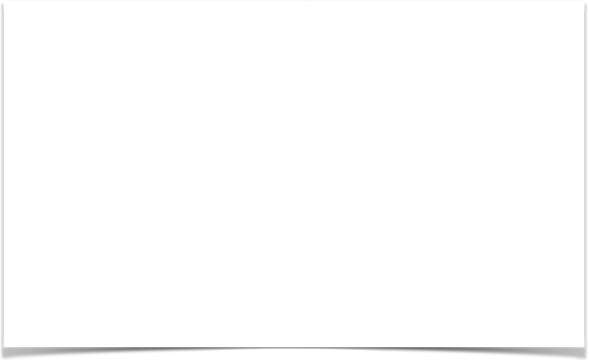 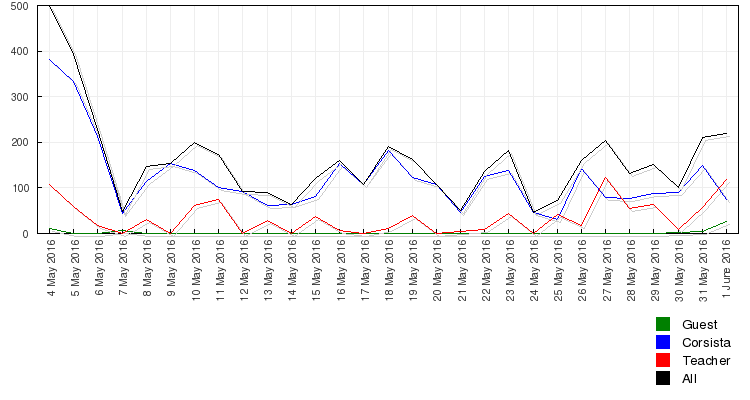 Graphs on participants activities
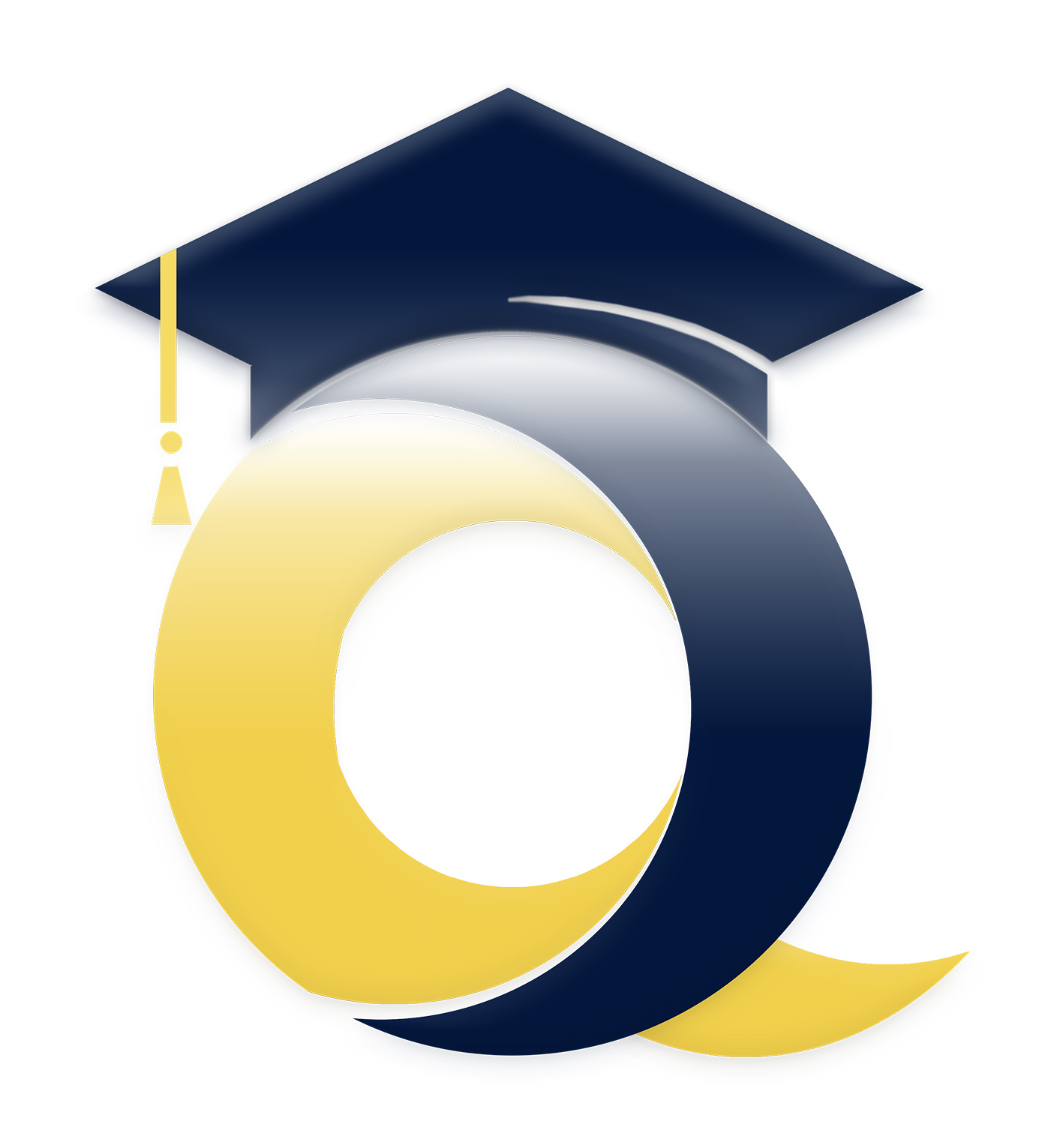 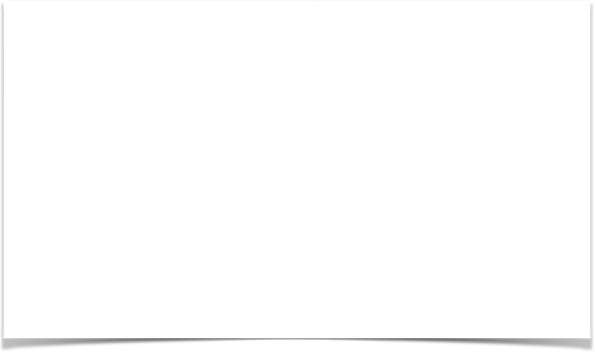 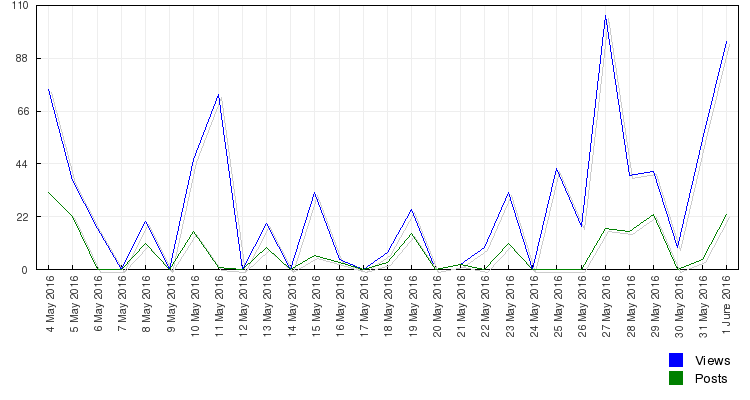 Graphs on views and posts
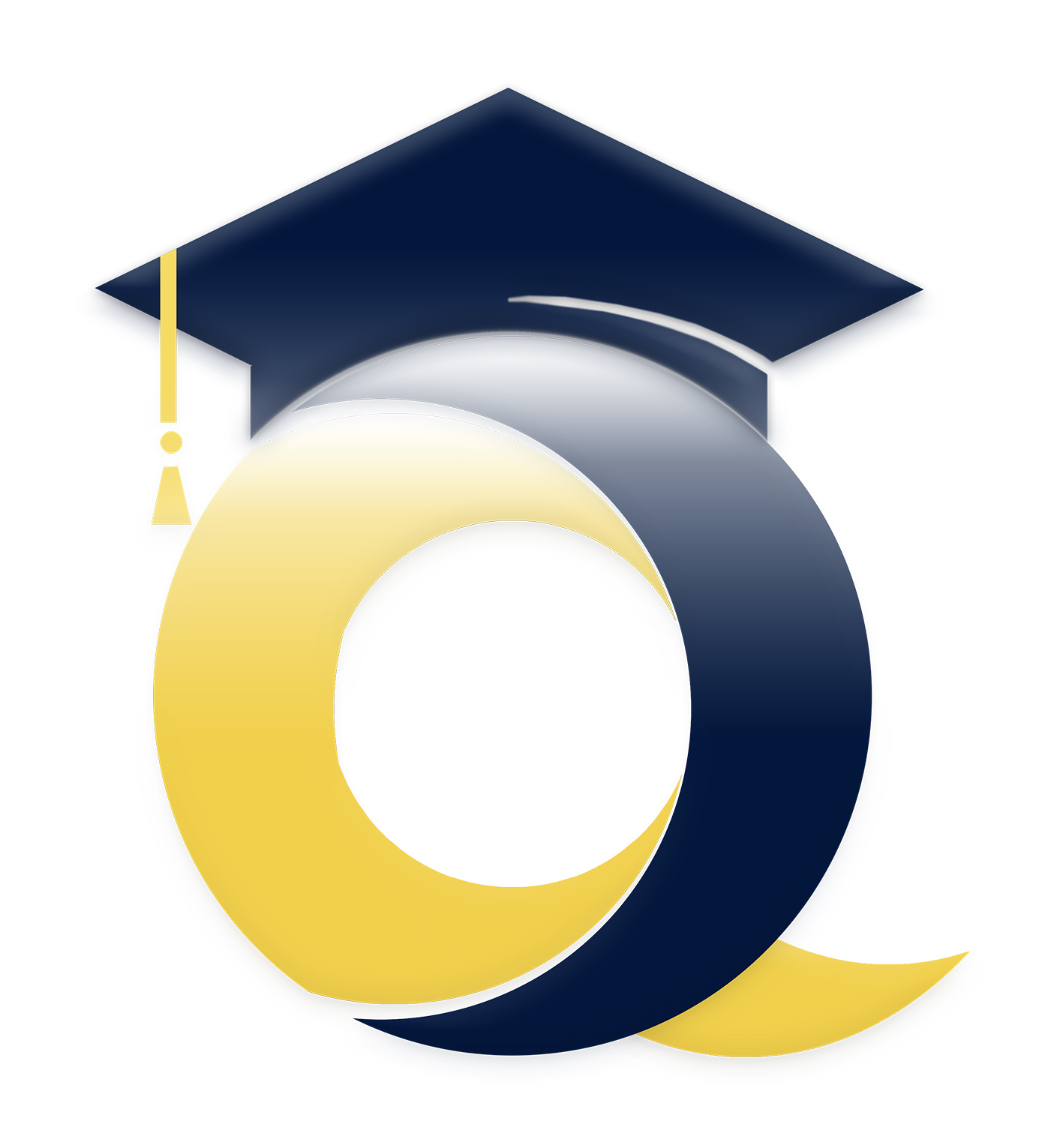 Voting draft synthesis
Voting- 1st topic - Efficient school, teacher and student
14- We consider a school efficient, where the teaching staffs wants to know the students in a greater proportion, and they want to promote the student's intellectual, mental and physical development compared to their capabilities.3- The better performance of the students and their more successful progress in the system are important aspects.7-None of above is accurate enough.1-I do not think there is really a good definition.
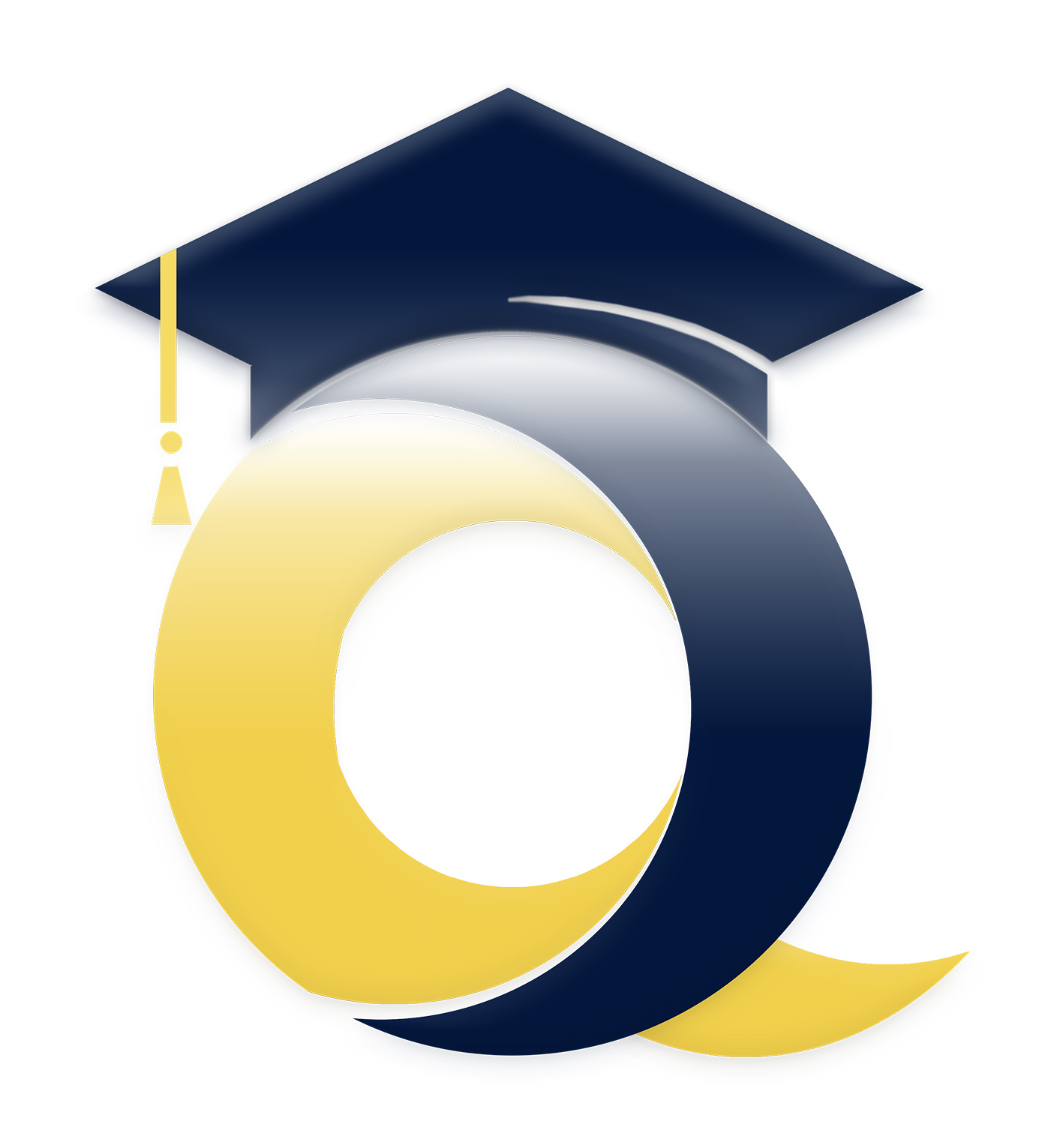 Voting draft synthesis
2nd topic - Teaching methods and lesson organisation
12- ICT is an excellent tool for the development of creativity, but the result is explicitly dependent on teachers.
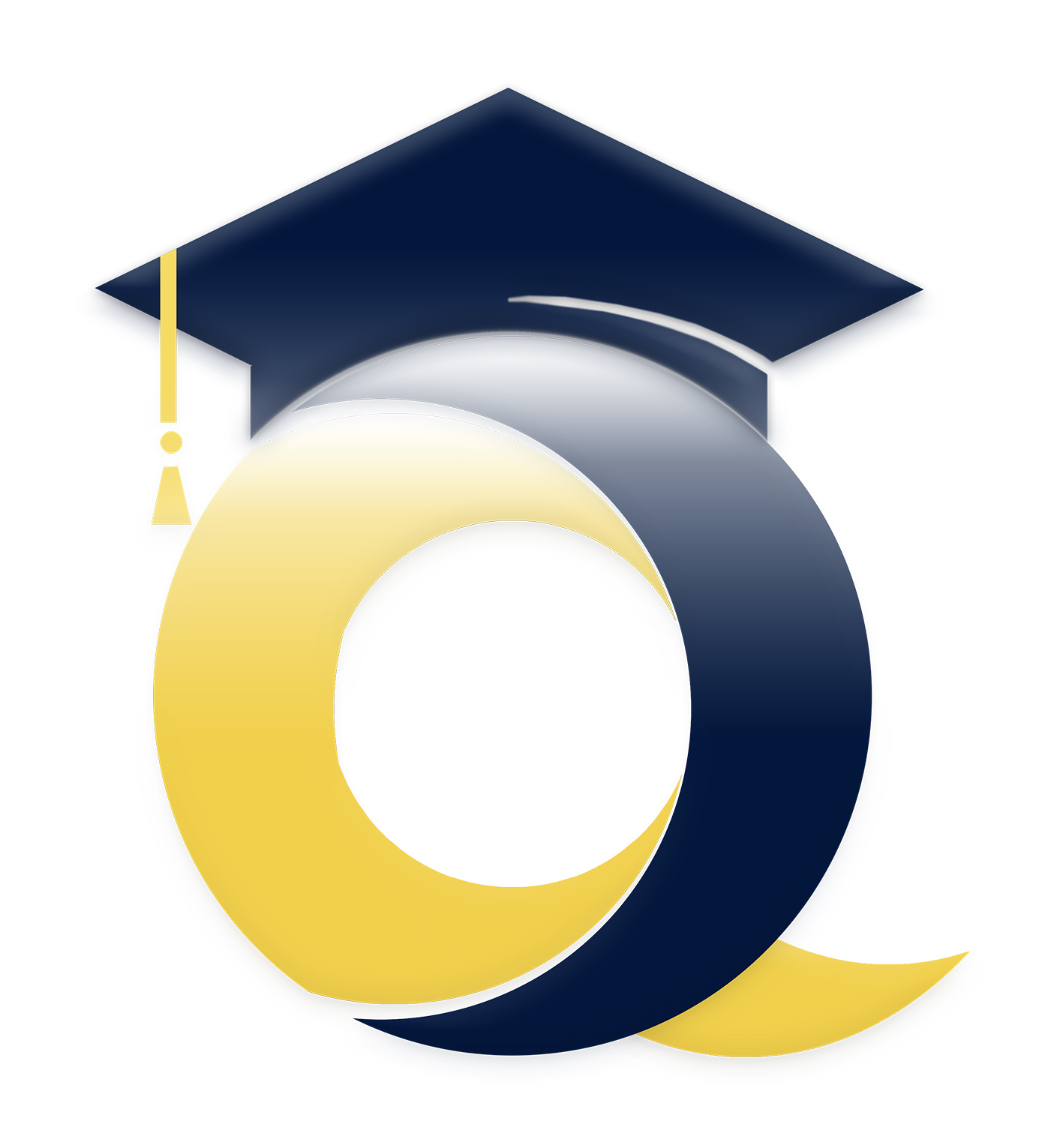 Voting draft synthesis
3rd topic - Self-reflection - observation and feedback 2- It works intuitively by me, I don't make any documentation.1- Schoolmaster never provides feedback1- In addition to the daily load, we don't document regular feedback.1- Online questionnaires are not applicable in our school.7-Online interface with automated assessment would help a lot for us.
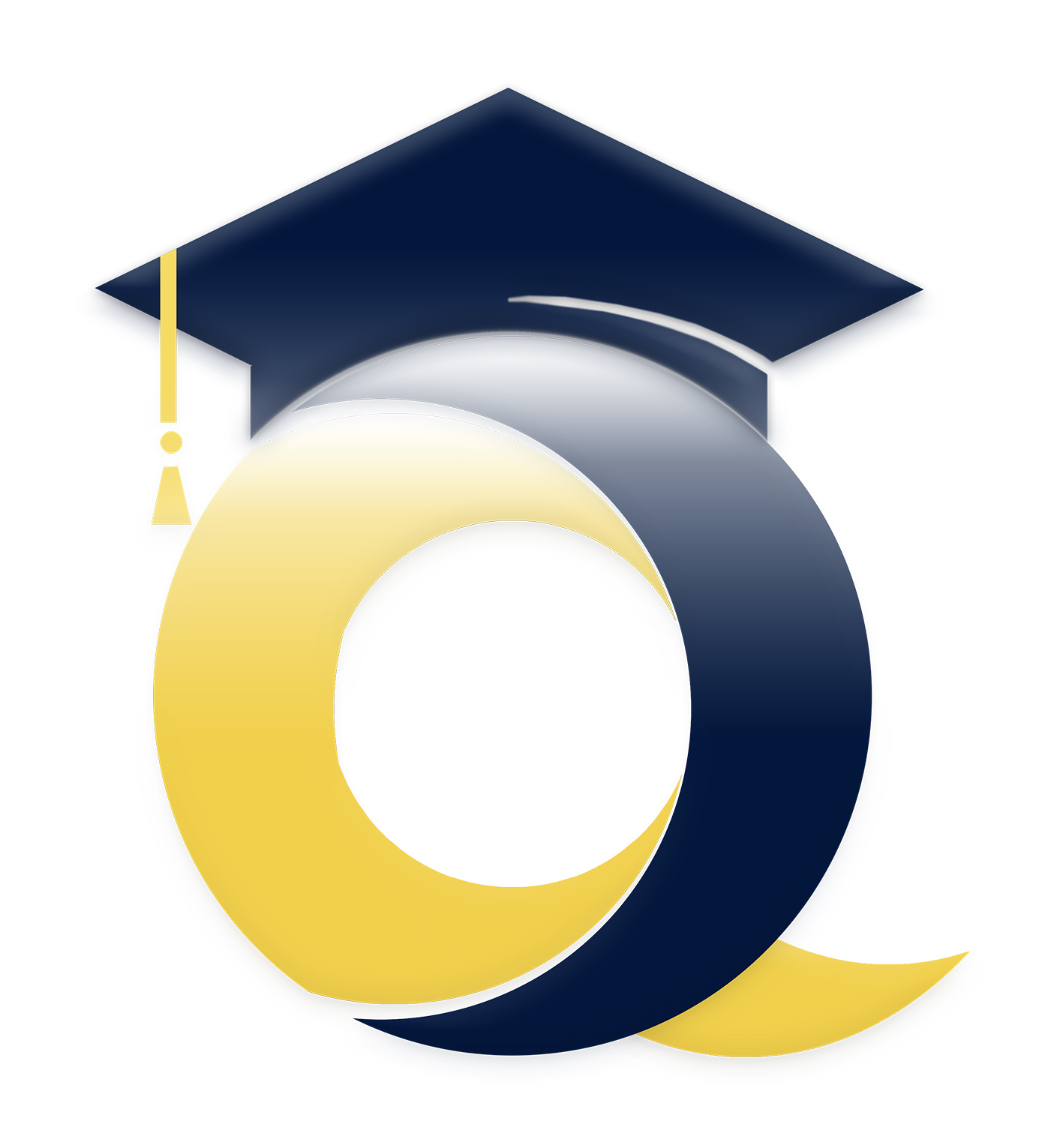 Voting draft synthesis
4th topic - Teacher's collaboration - teacher training, further education3- We have good cooperation of teachers, it has clearly a good impact on quality and effectiveness.4-Culture of collaboration of colleagues should be refined because it would help to increase the efficiency.1-The school management supports the individual development of the teachers and consider it as important.3-The school management should emphasize the continuous training and development of teachers.
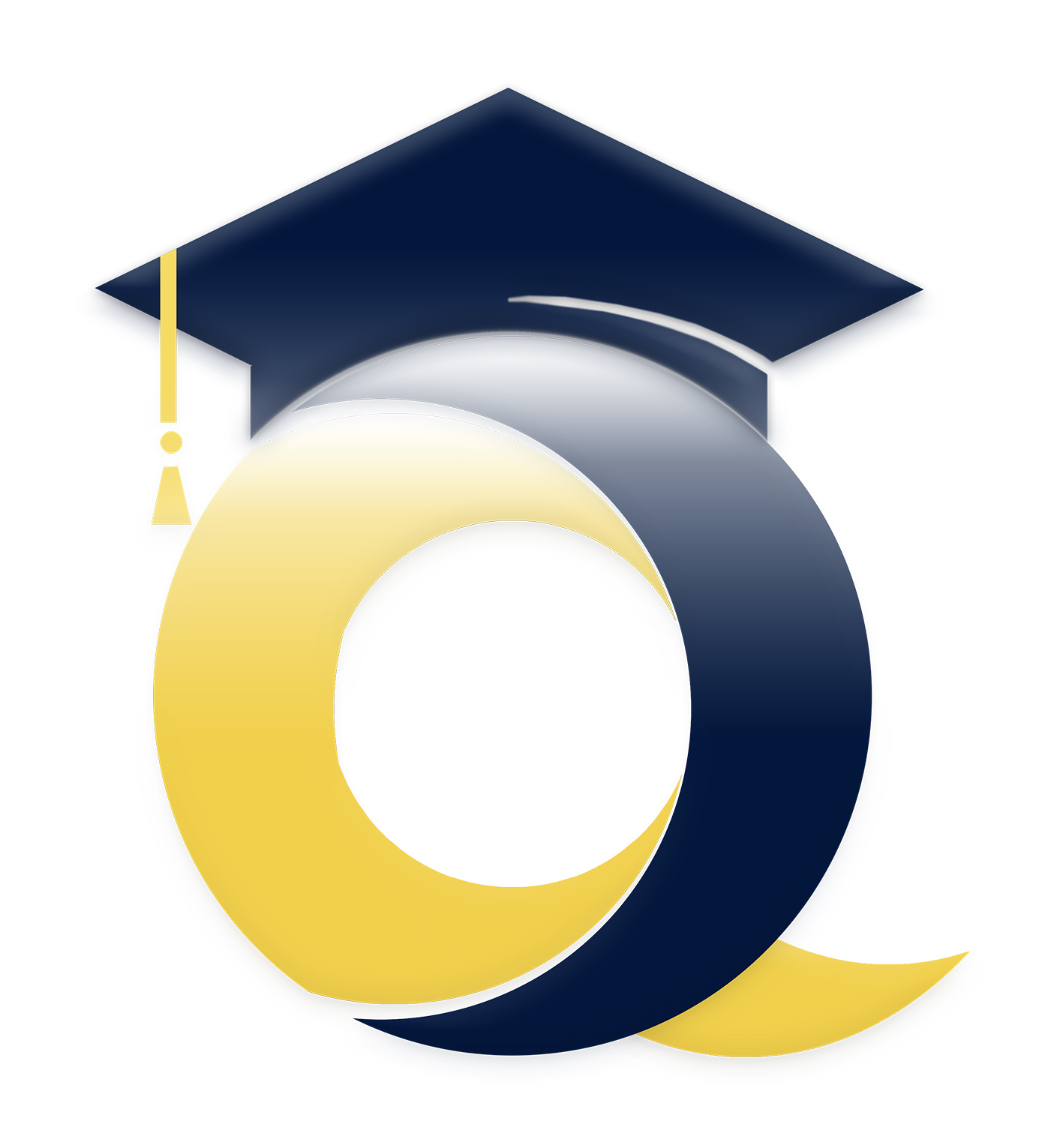 Voting draft synthesis
5th topic -Teacher's behaviour1-The teacher is also a people, so he/she has right to be offended.4-The teacher's behavior may determine the fate of the child for a lifetime.1-You are forbidden to speak about another colleague in front of students.3-The school staffs atmosphere could specify how the teacher acts.1-Do not work as teacher, if you cannot love absolutely all the children.
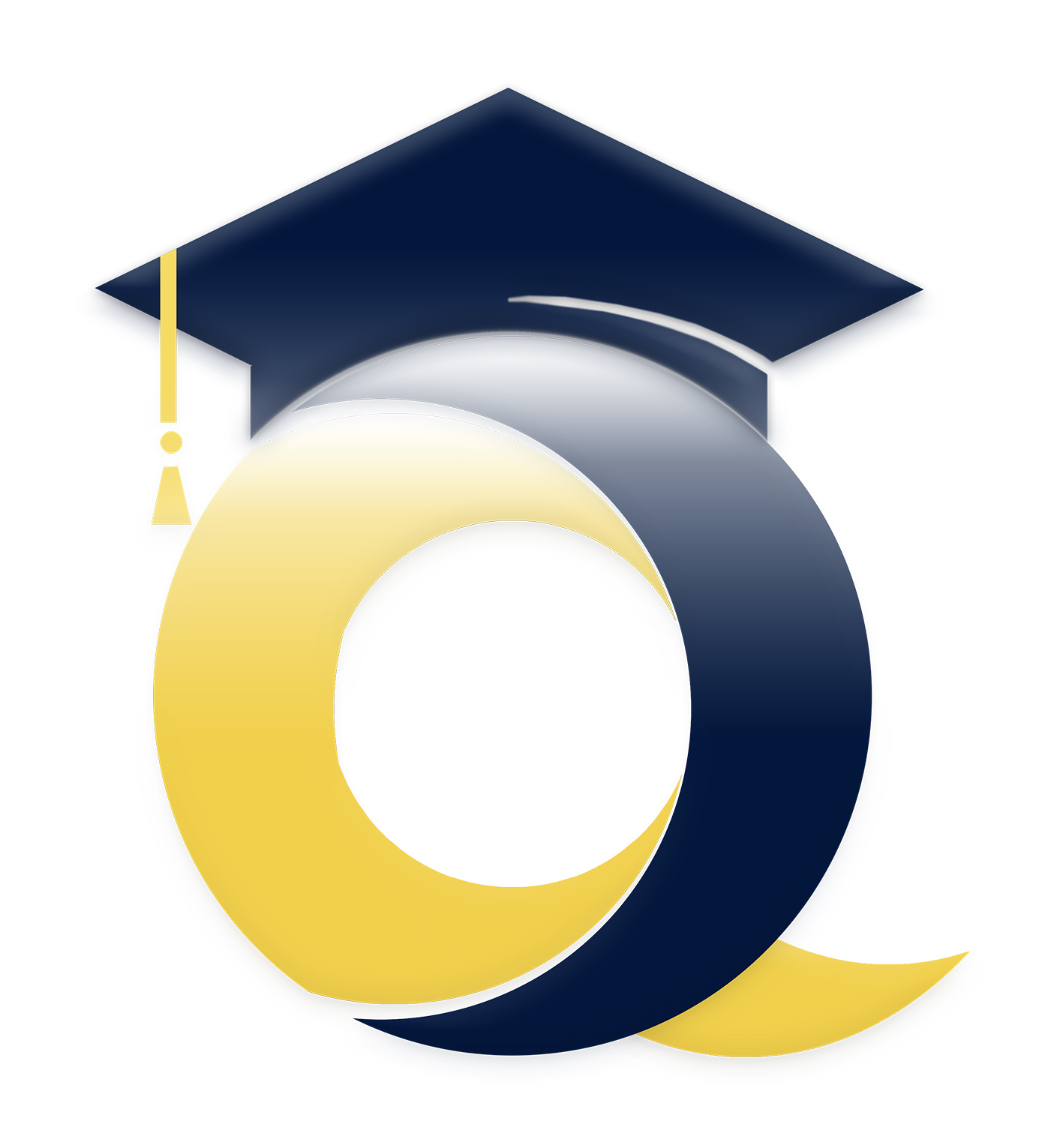 Voting draft synthesis
6th topic – Collecting and evaluating feedbacks &  EQAVET- in progress1-I know the fundaments of quality management.5-It takes a lot of time to use it intensive.4-I see advantages in a good constructed quality management software.
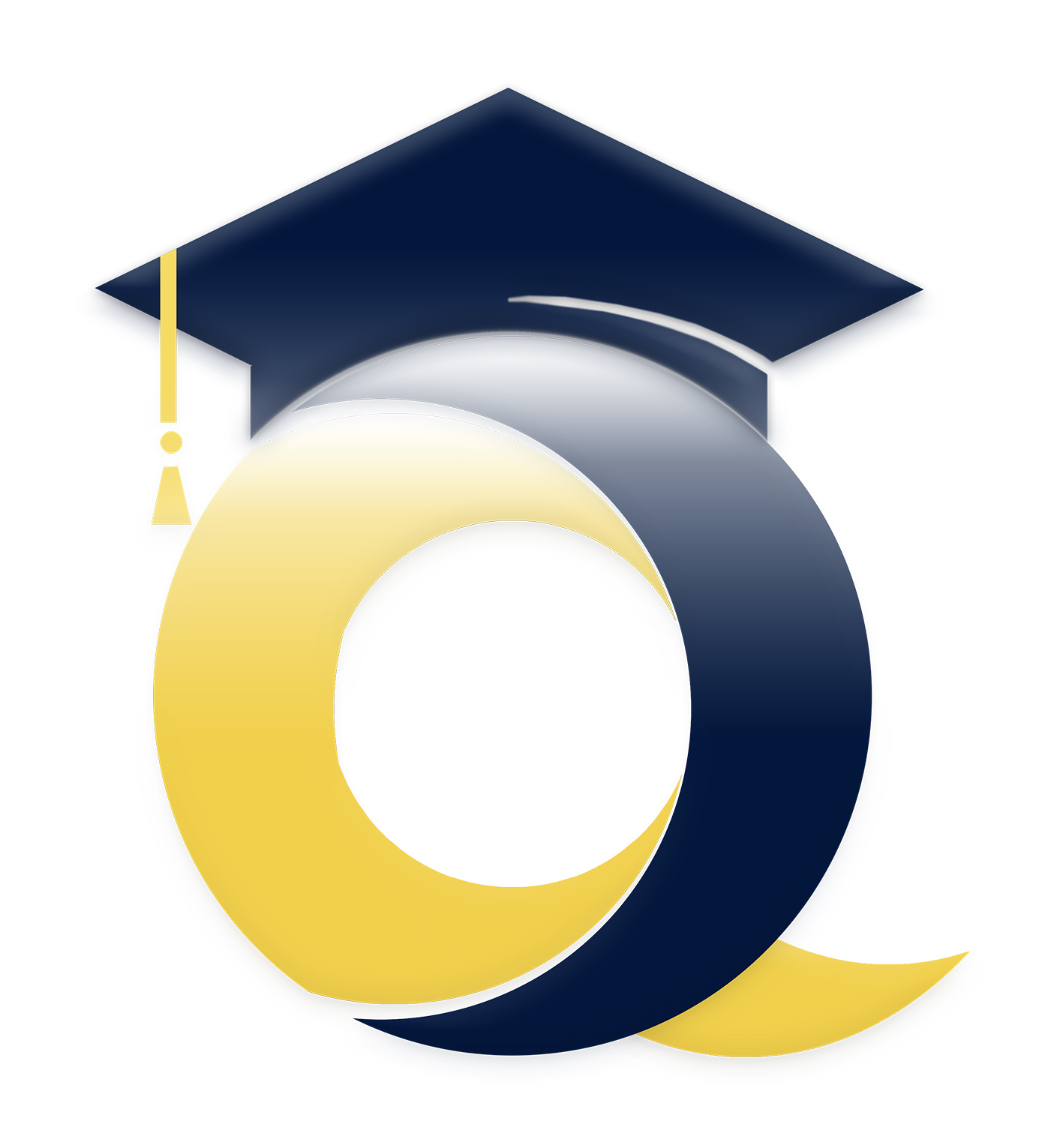 Voting draft synthesis
7th topic – Italian QA System implementation and improvents- in progress
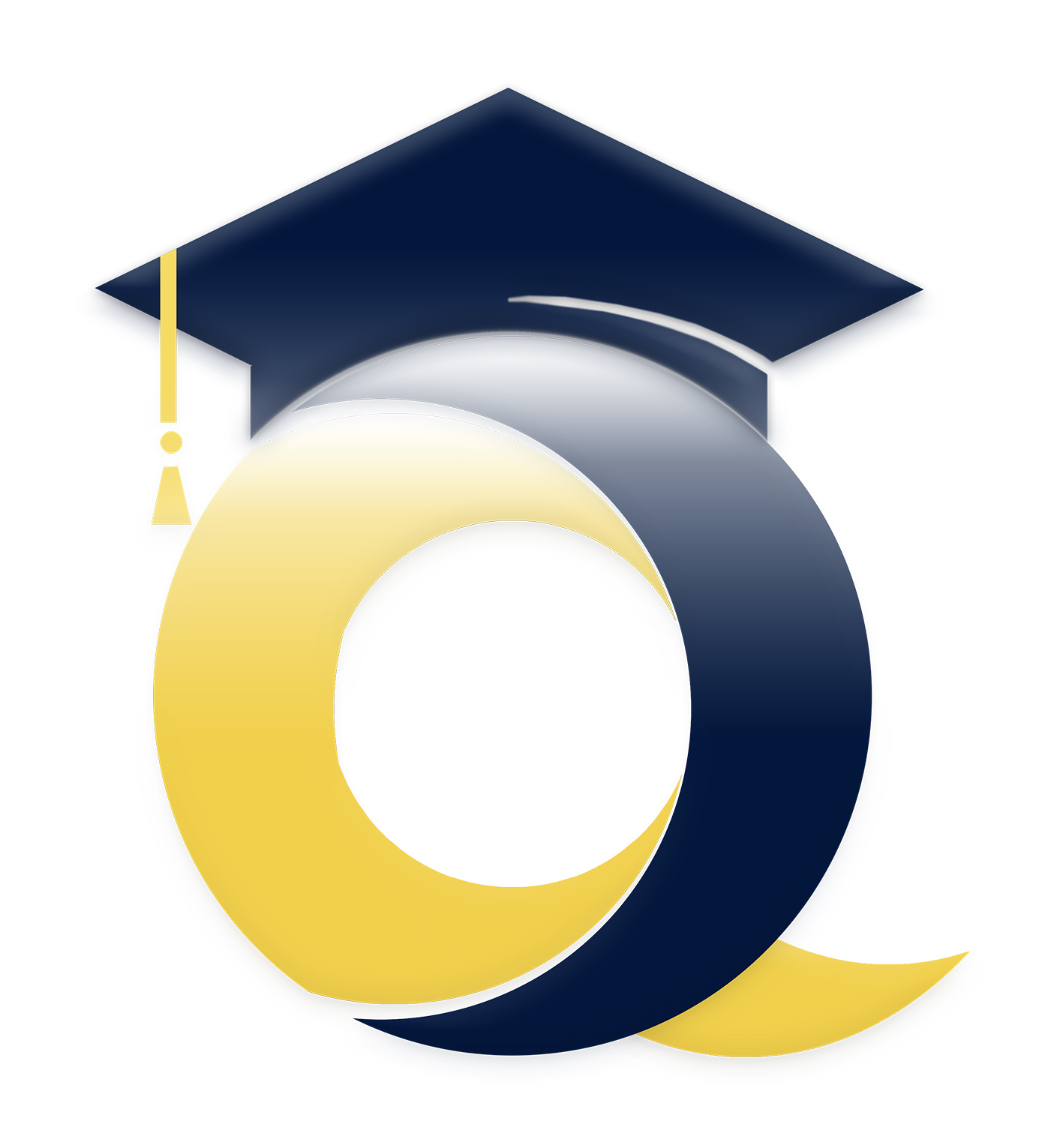 Forum draft synthesis
They discussed on many themes:

Use of digital in teaching (Google drive, Dropbox, Moodle, Edmodo, Fidelia, Padlet, Thinglink, Facebook, Whatsapp, Twitter, ...)
Methodology (traditional, group work, guided search
Assessmen
Differences from a class to another, from a teacher to another
...
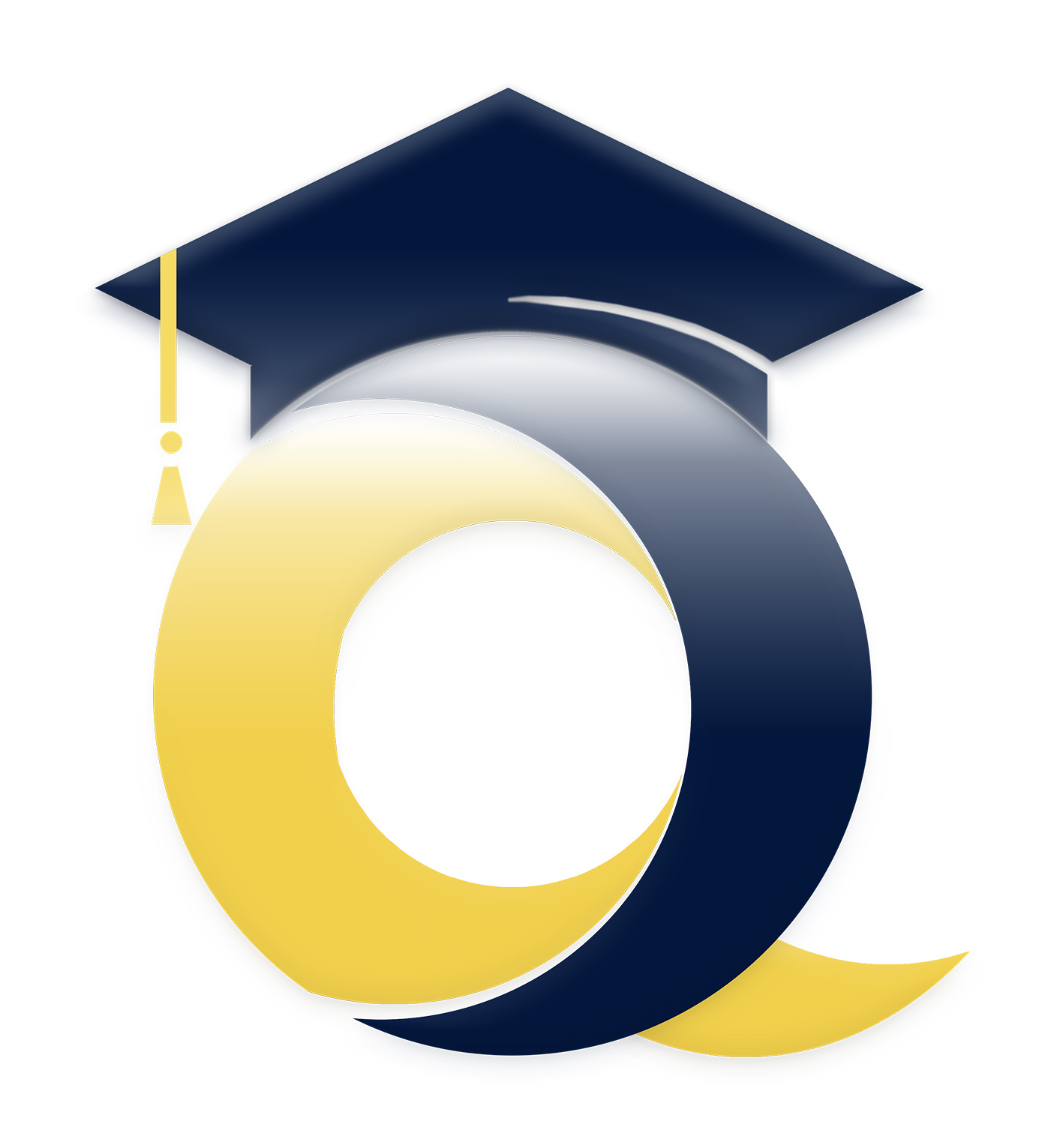 Forum draft synthesis
... very little till now about quality procedures and quality tools

Just a discussion in which someone highlighted the "instinctive intuition" of the teacher (based on her/his experience) and someone else who stressed on the importance of measurement tools
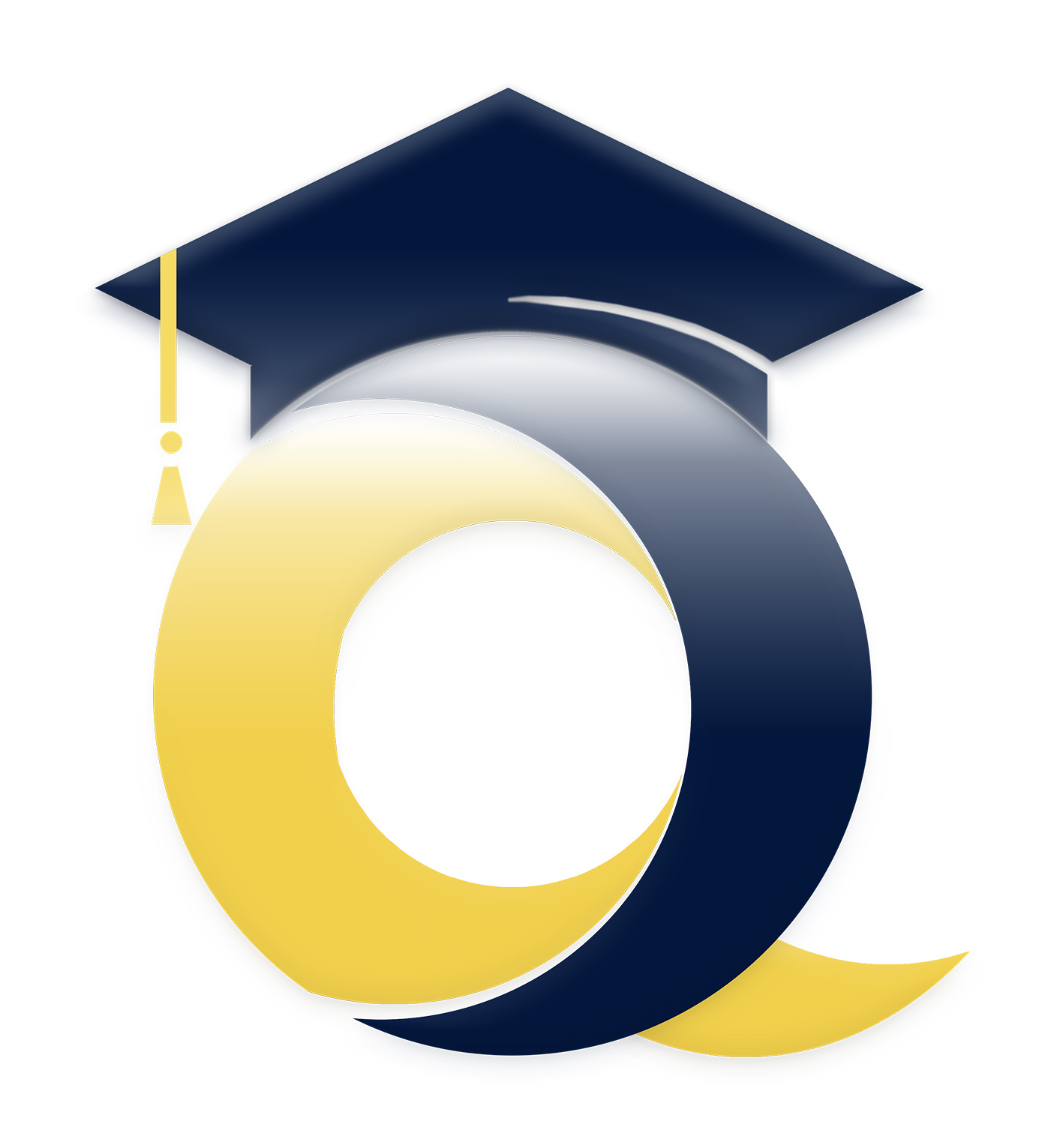 Blog draft synthesis
Teachers needs:
Teacher preparation and continuos training is a must:
Need of one or more online training courses, very simple, like MOOC ( maximum 3 weeks) with a series of videos , textual material (not many, but well- selected ) and short online quiz. At the end of each course it would be useful if the teacher can get a certificate of participation, in order to feel motivated to analyze his work and sustained in training. 
The course should be free of charge
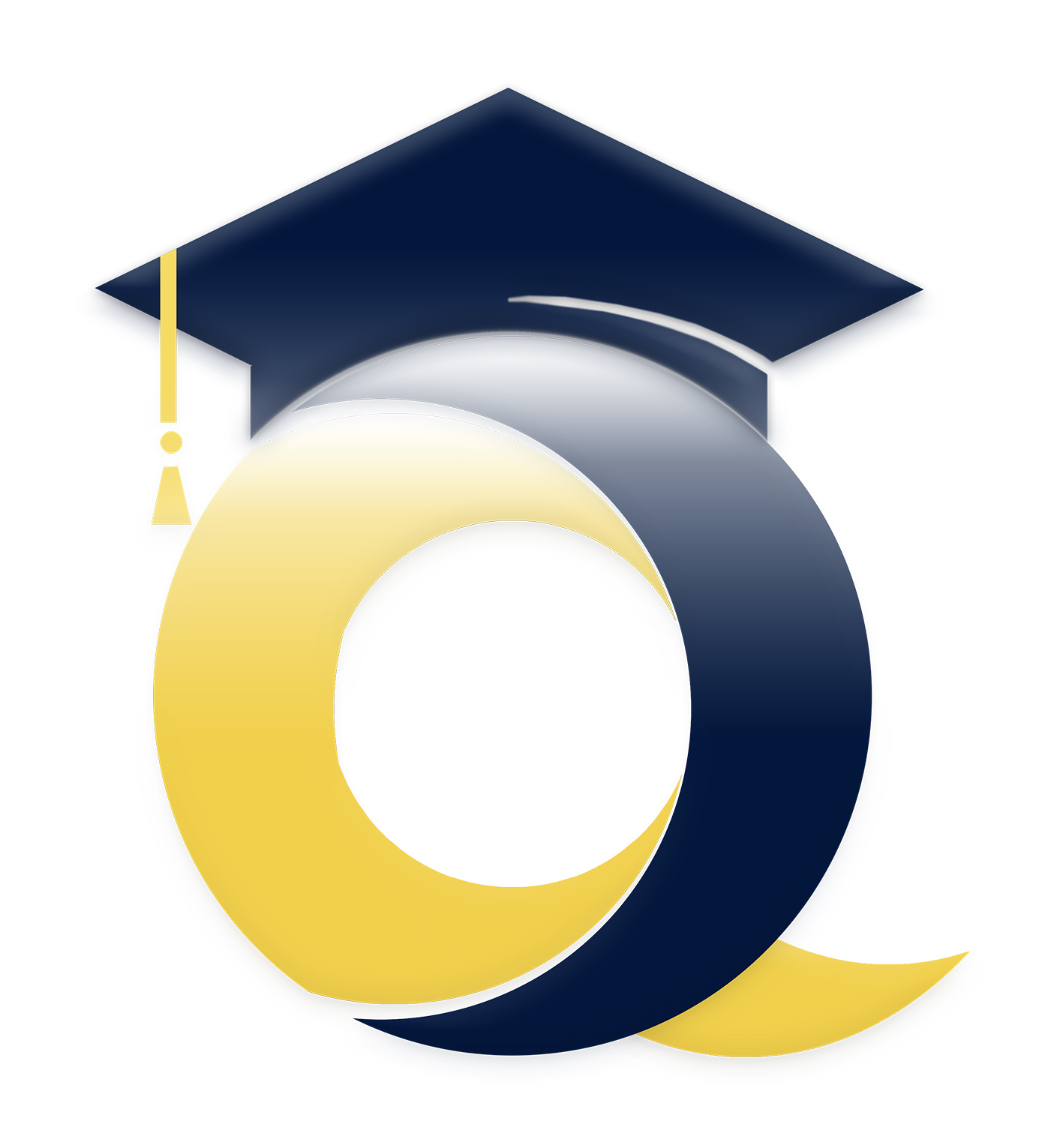 Blog draft synthesis
Teachers needs:
Lack of dialogue, multidisciplinary and interdisciplinary between teachers
Need of online tools to share best practices (temples, procedures, tools to check, evaluate and suggestions to improve PDCA cycle on a regulary basys)
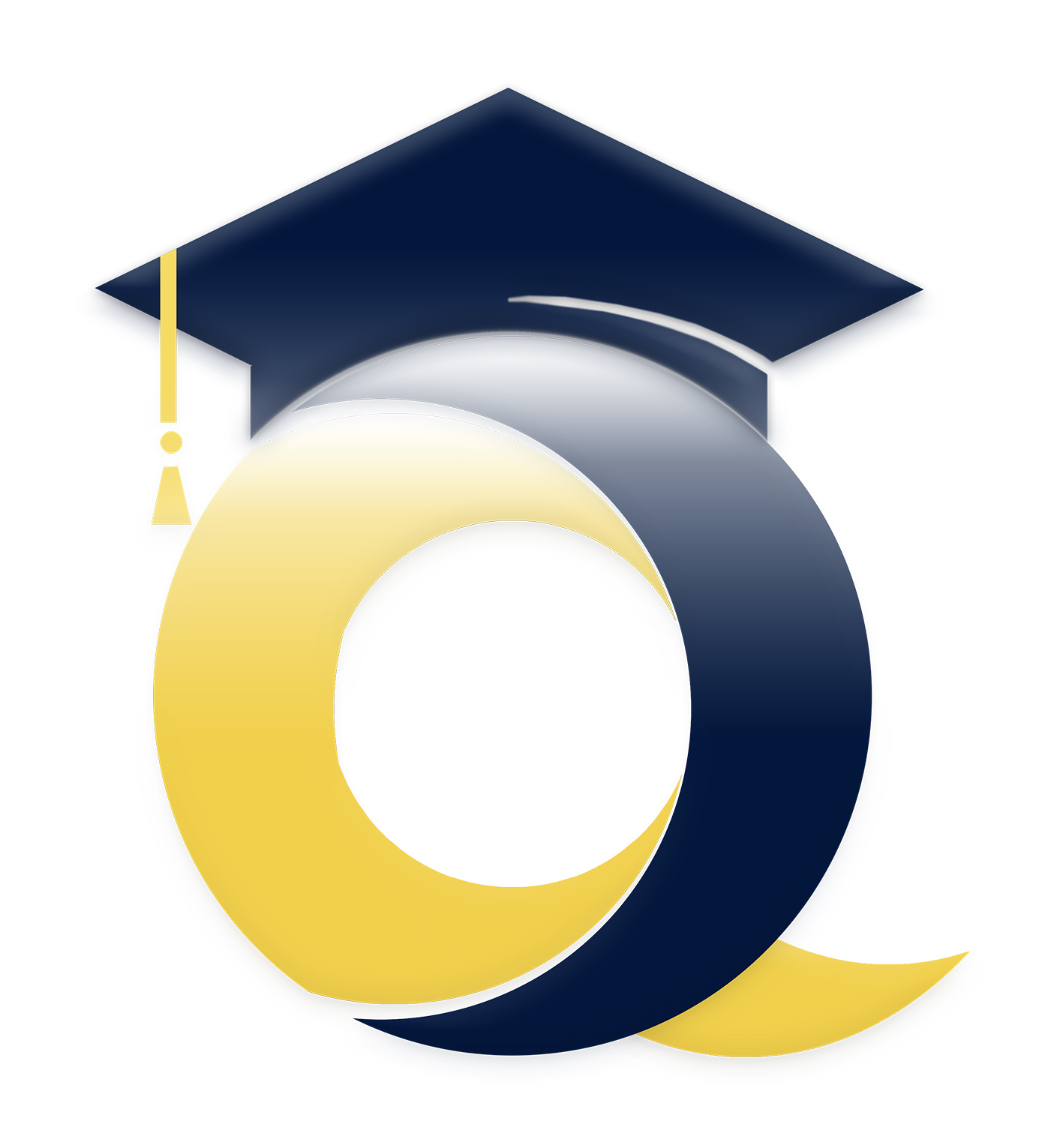 Blog draft synthesis
Teachers needs:
QA system used 
The RAV (Italian QA System) is at early stage.
Most of the teachers work with his/her own way of monitoring QA process and results.
QA System should be implemented as a “school-system”, boosted from headmasters  and shared as a practice between teachers, otherwise it is not useful for the student class.
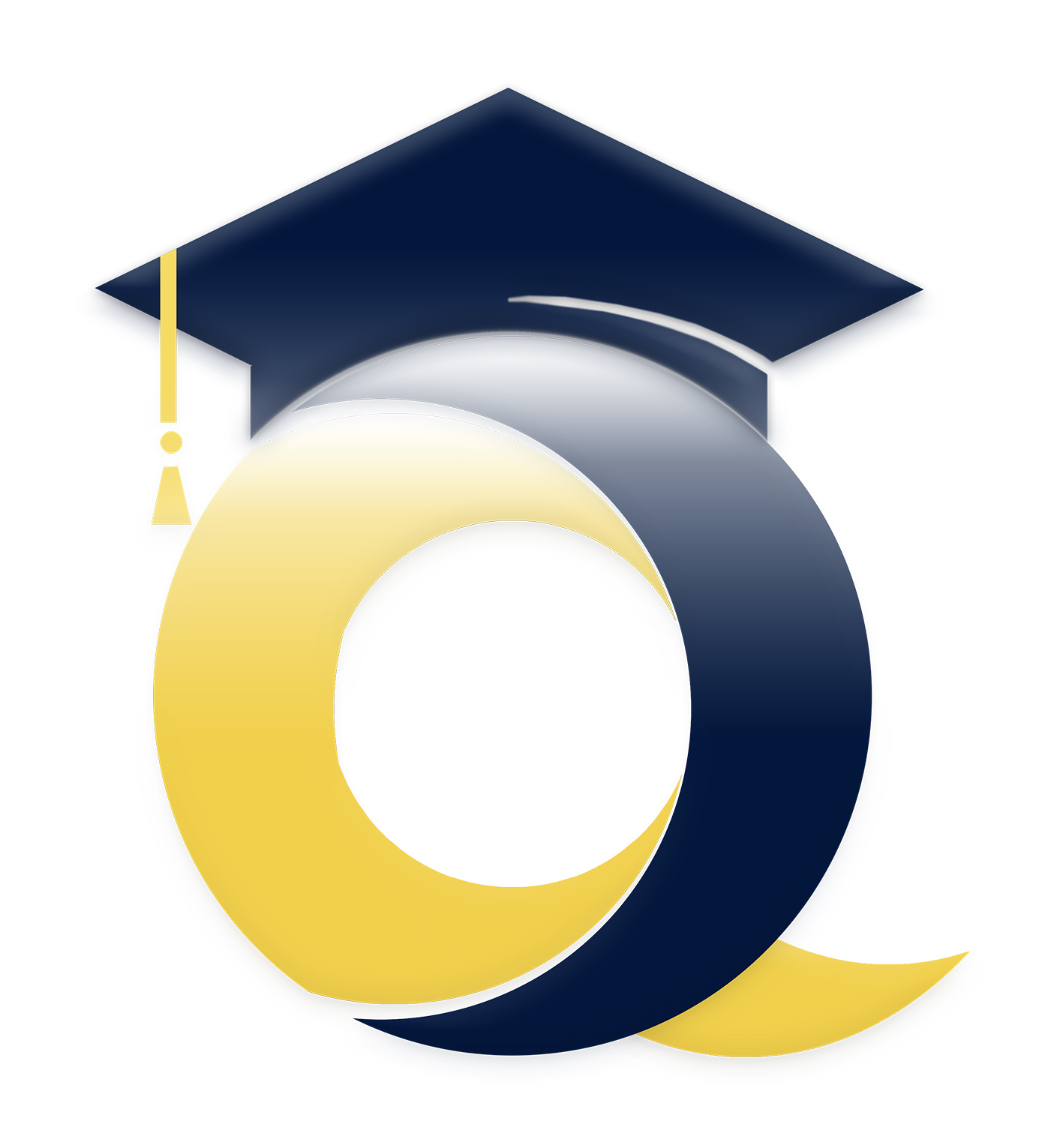 Blog draft synthesis
Teachers needs:
EQAVET understanding
Discussion in progress in the platform
Most of the teachers do not understand the indicators n° 5, 6 and 9.  What is teacher’s specific role regarding this points? 
Difficult for them to get in touch with the world of work and elaborate curricula with employer engagement to prepare students for life.
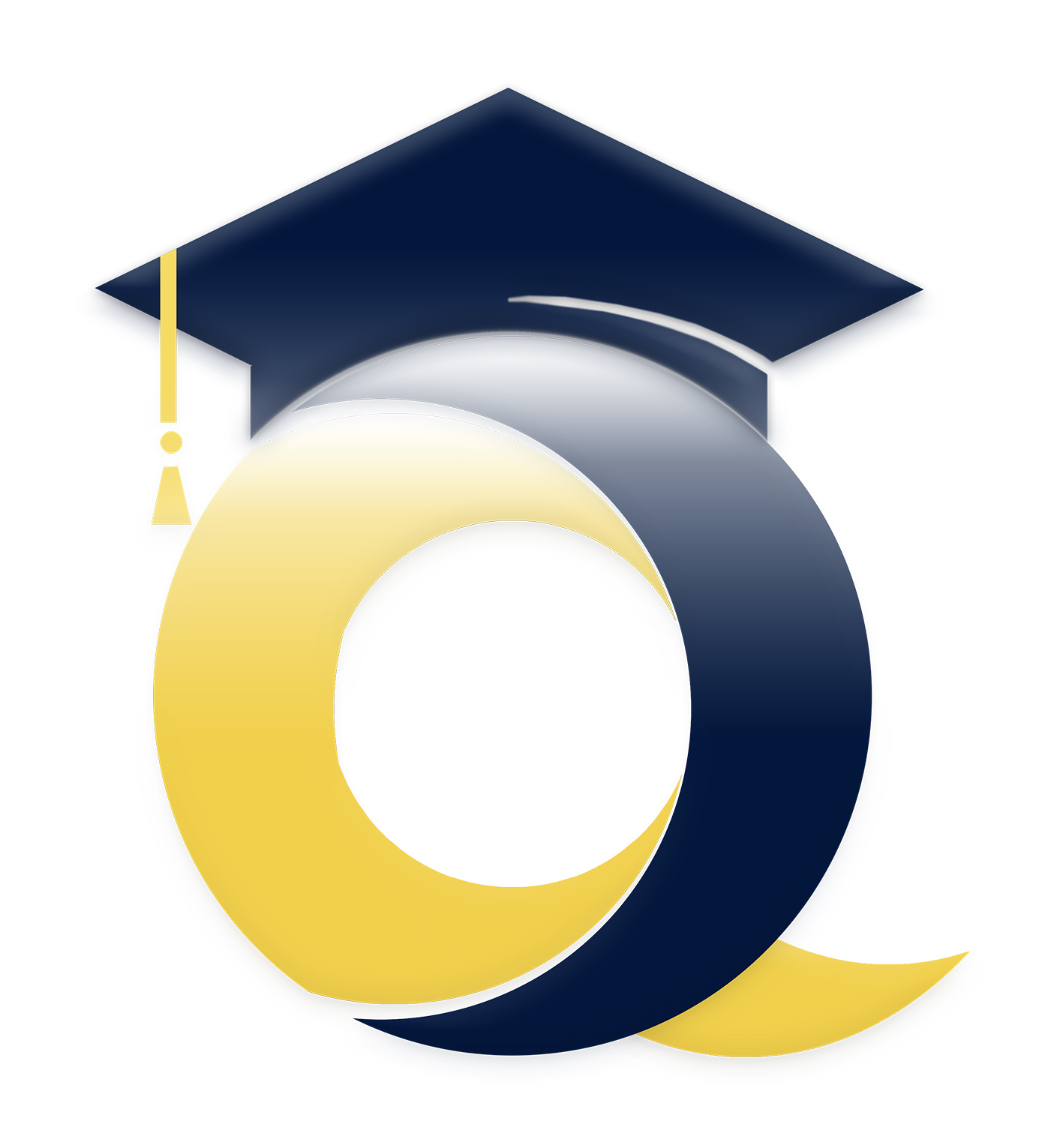 Blog draft synthesis
Teachers needs:
EQAVET and QA System useful toolkit
Interesting discussion in progress in the platform in this days.
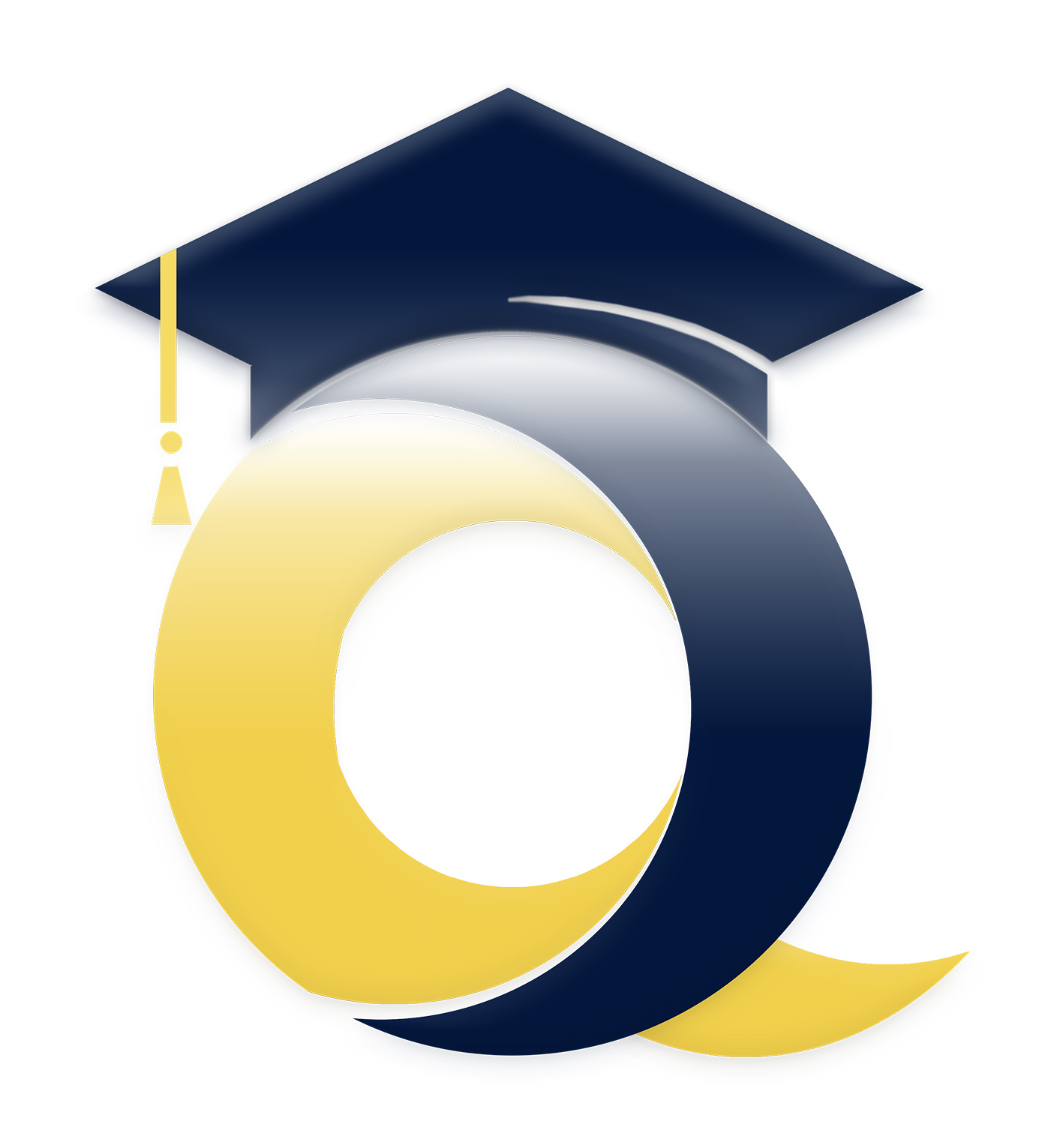 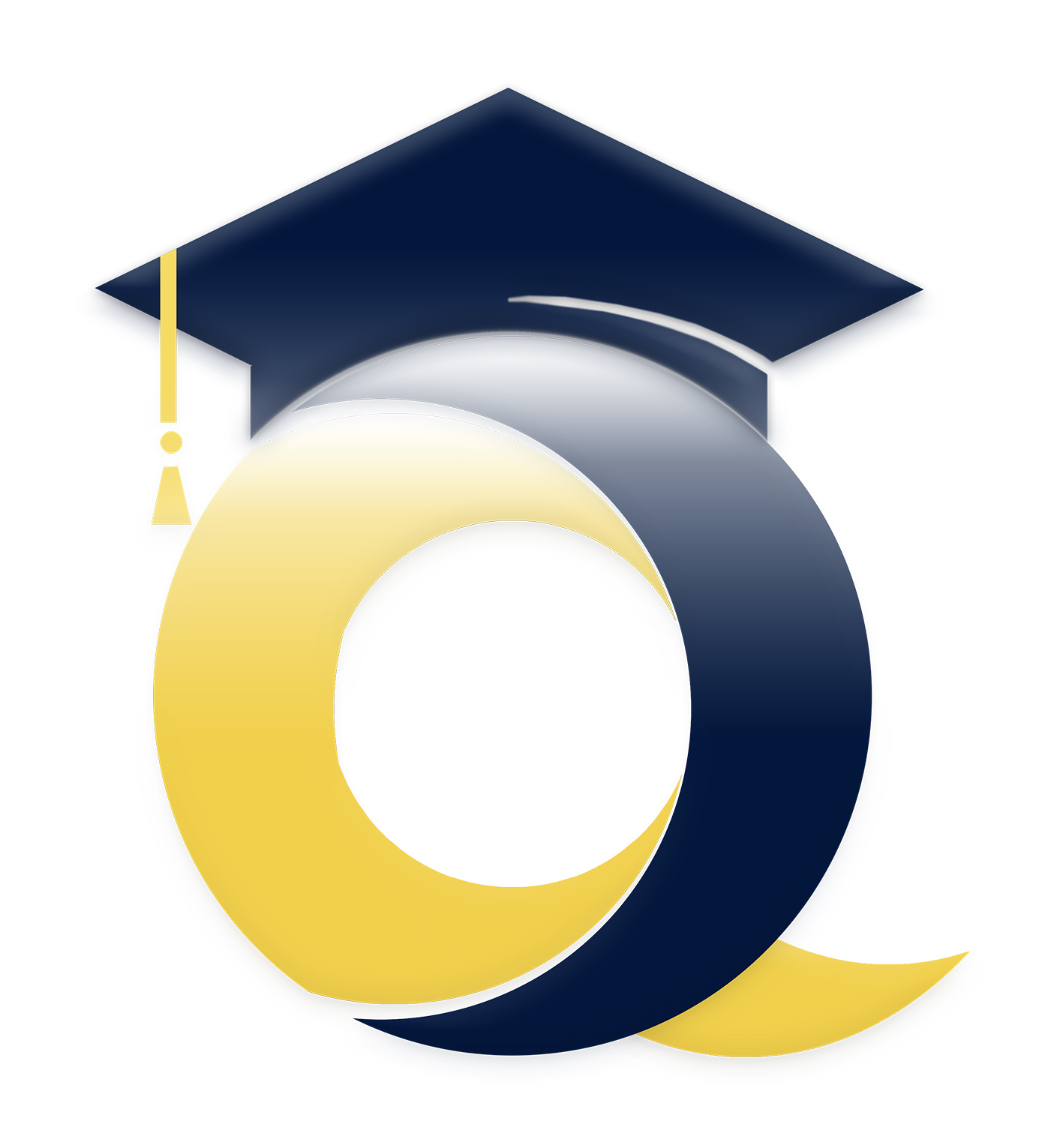 Thank you for your attention
Pierfranco Ravotto & Francesca Alfano
p.ravotto@aicanet.it  francesca.alfano@icanet.it